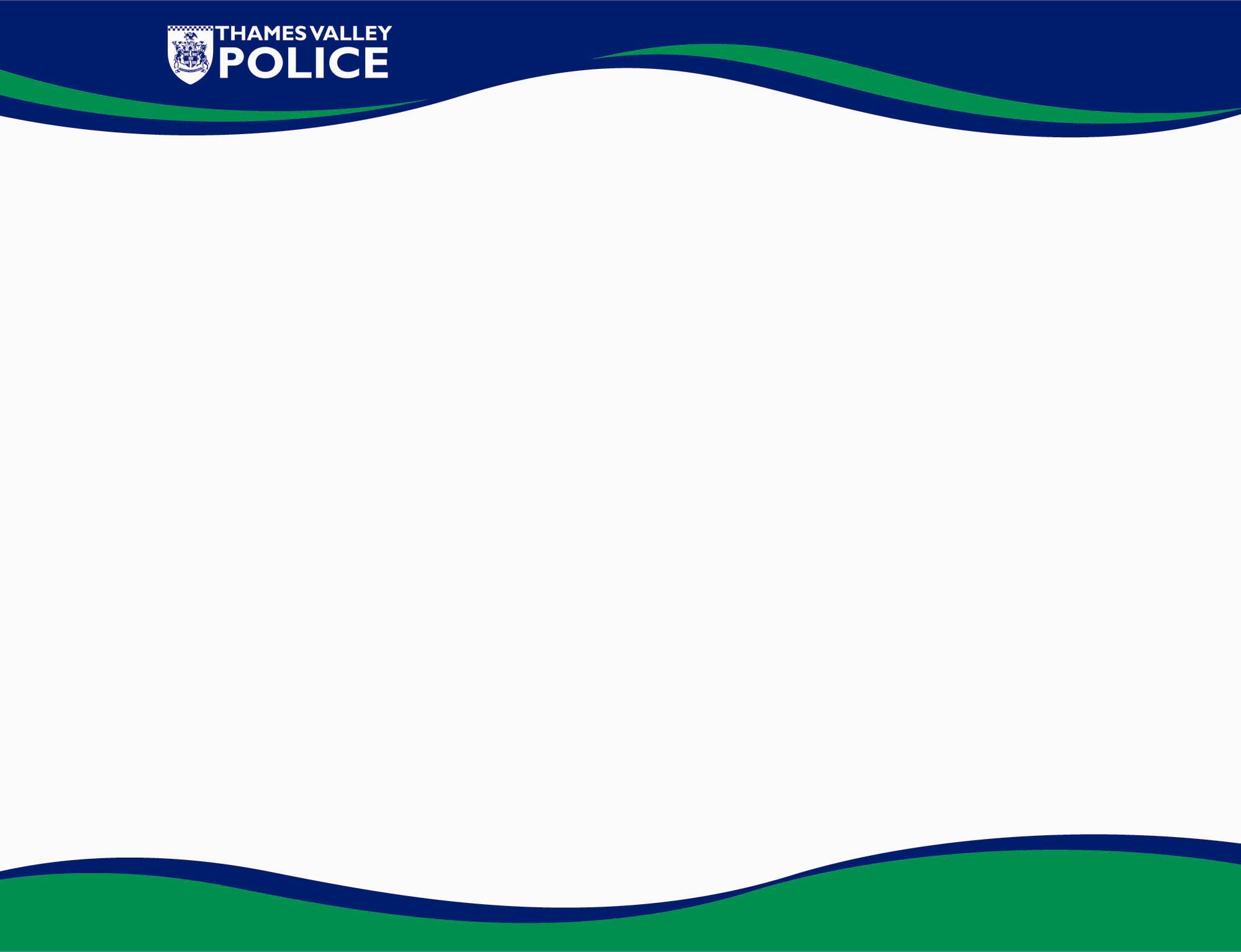 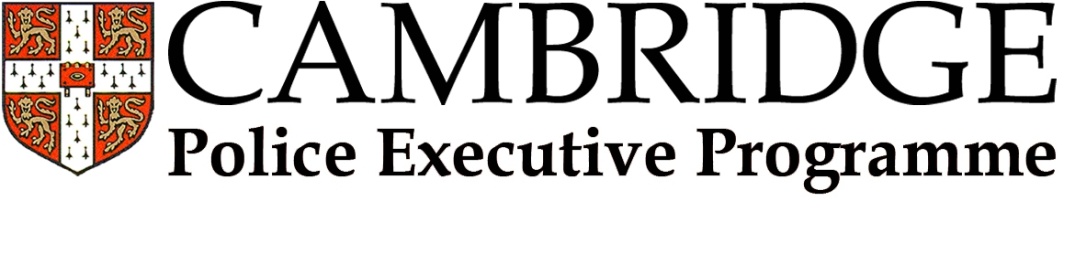 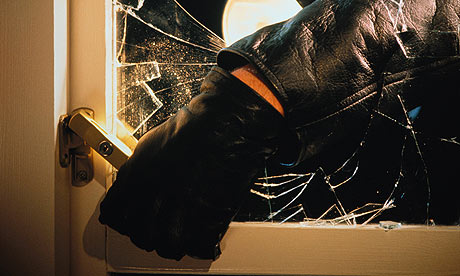 Solvability Analysis:
Increasing the Likelihood of detection in Completed, Attempted and In-Progress Burglaries 

Colin Paine & Barak Ariel
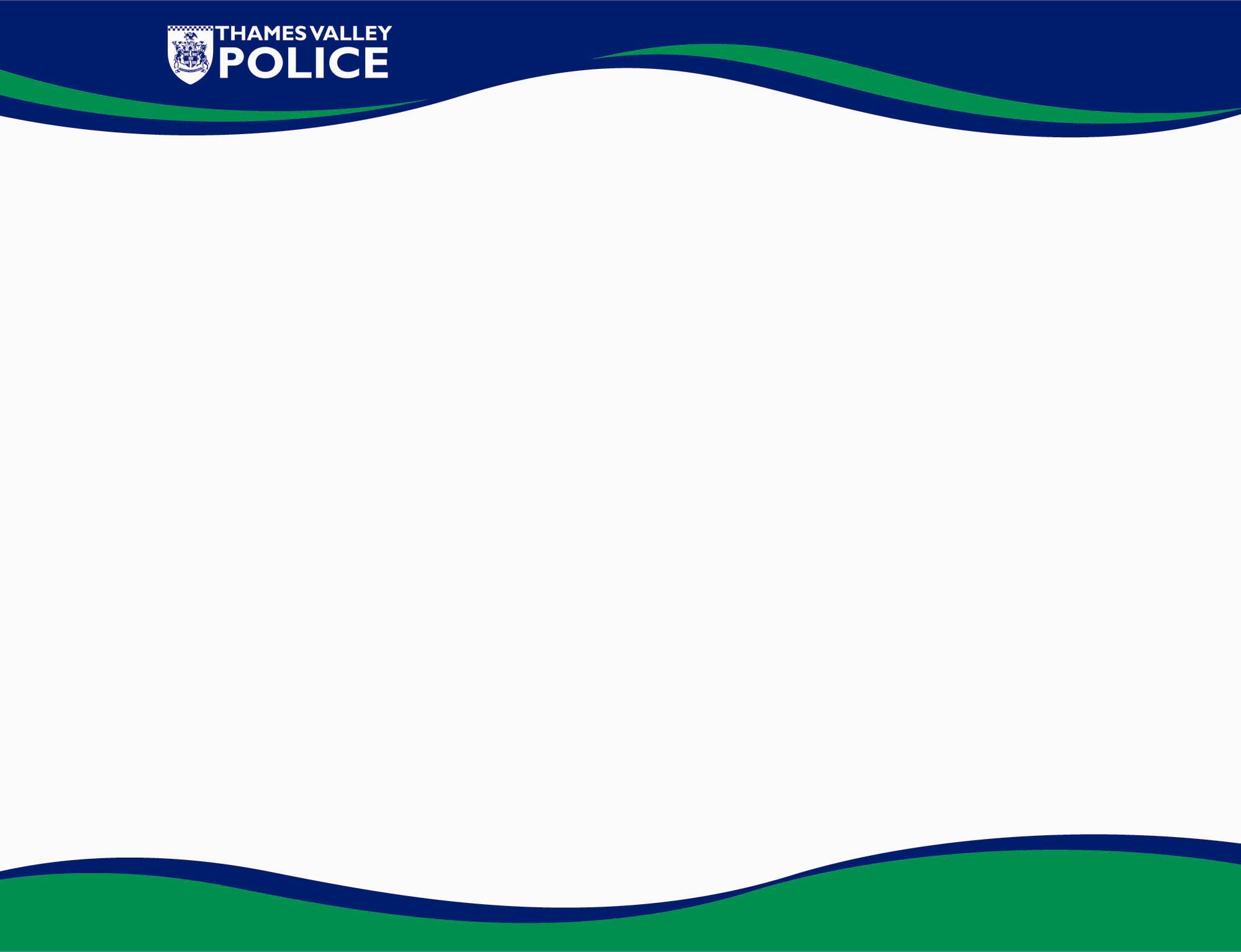 Data Set I
All residential burglaries in Thames Valley from 1st March 2010 to 31st October 2011

11,769 full offence residential burglaries

Excludes distraction burglary, aggravated burglary and non-residential burglaries.
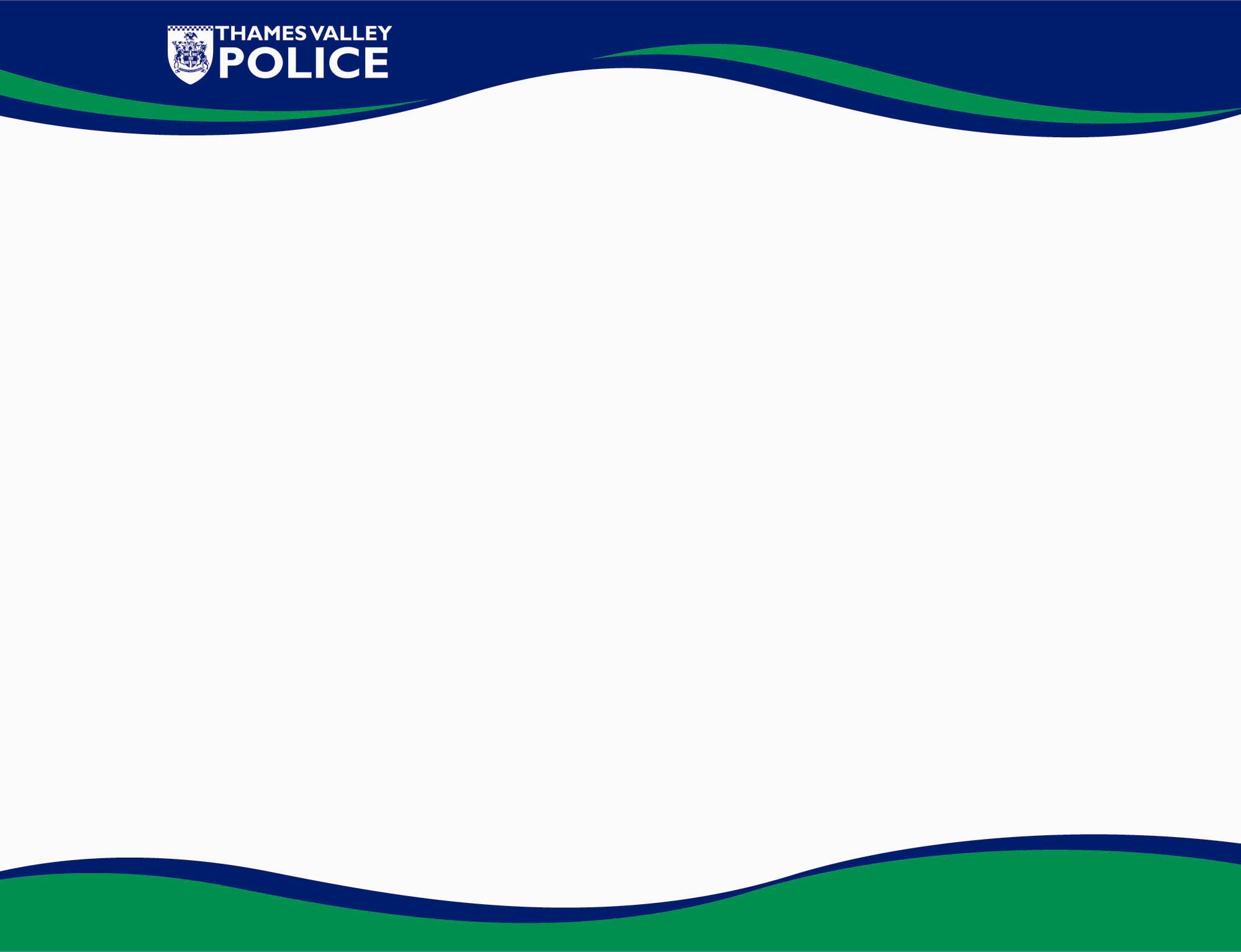 Data Set II
All residential burglaries in Thames Valley from 1st March 2010 to 31st October 2011

2,537 attempted residential burglaries

Excludes distraction burglary, aggravated burglary and non-residential burglaries.
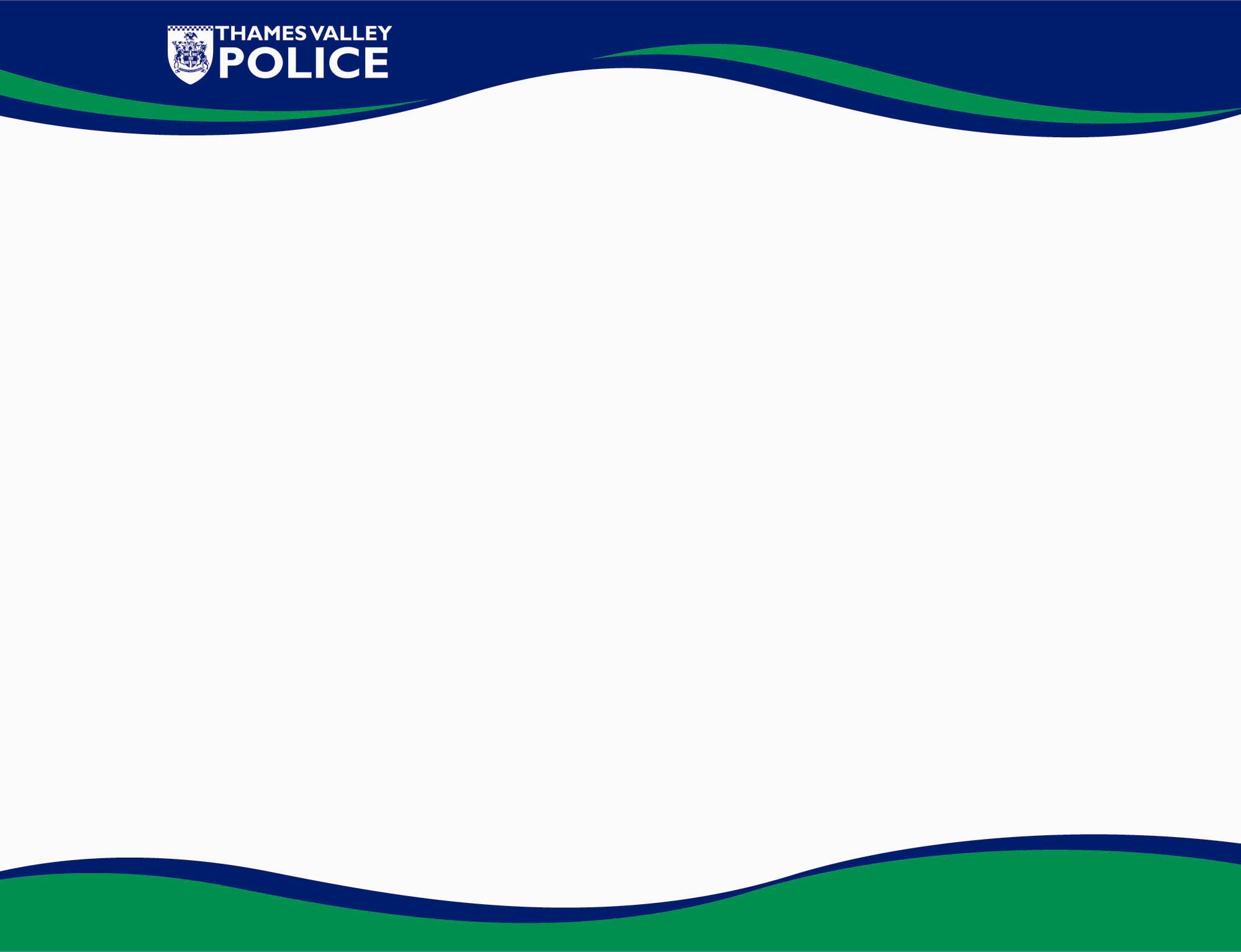 Data Set III
All in-progress residential burglaries in Thames Valley from1st November 2009 and 31st October 2012 (i.e. Burglary emergencies).

N = 6,119  

Includes aggravated, distraction and non residential burglaries.
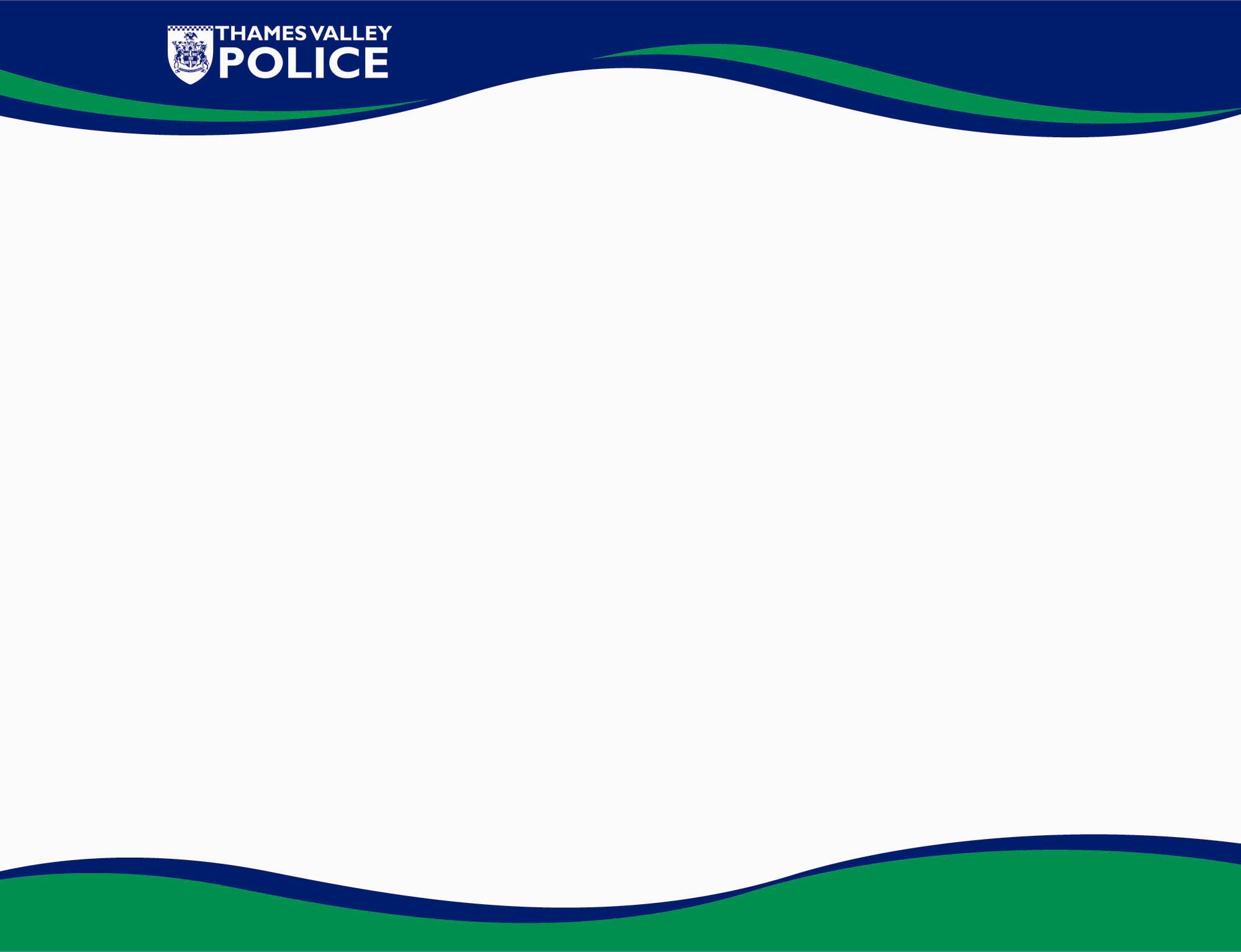 Data Sources
Collapsed four databases:
“Socrates” – the forensic information database
CEDAR – the crime recording database
IMM – the crime investigation management application
Command and control – the incident resourcing system (only this system used for data on in-progress offences).

(Datasets aligned using crime numbers & cleansed to remove duplicates)
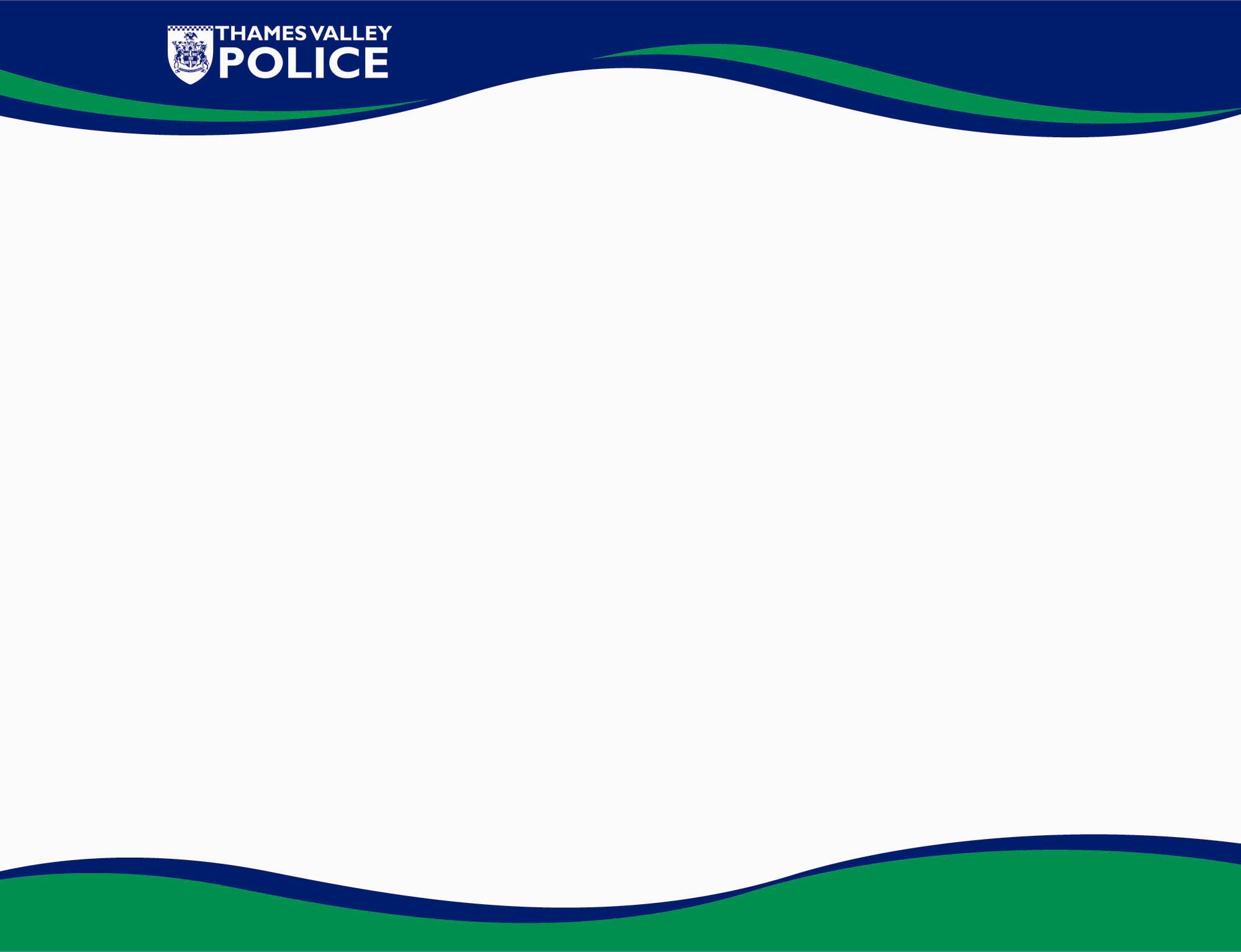 Limitations
Unable to study ‘Suspect Named’ variable (Greenberg 1970).

Unable to study intelligence as a variable

Insufficient capacity to study ANPR as a variable
Full and Attempted Burglaries
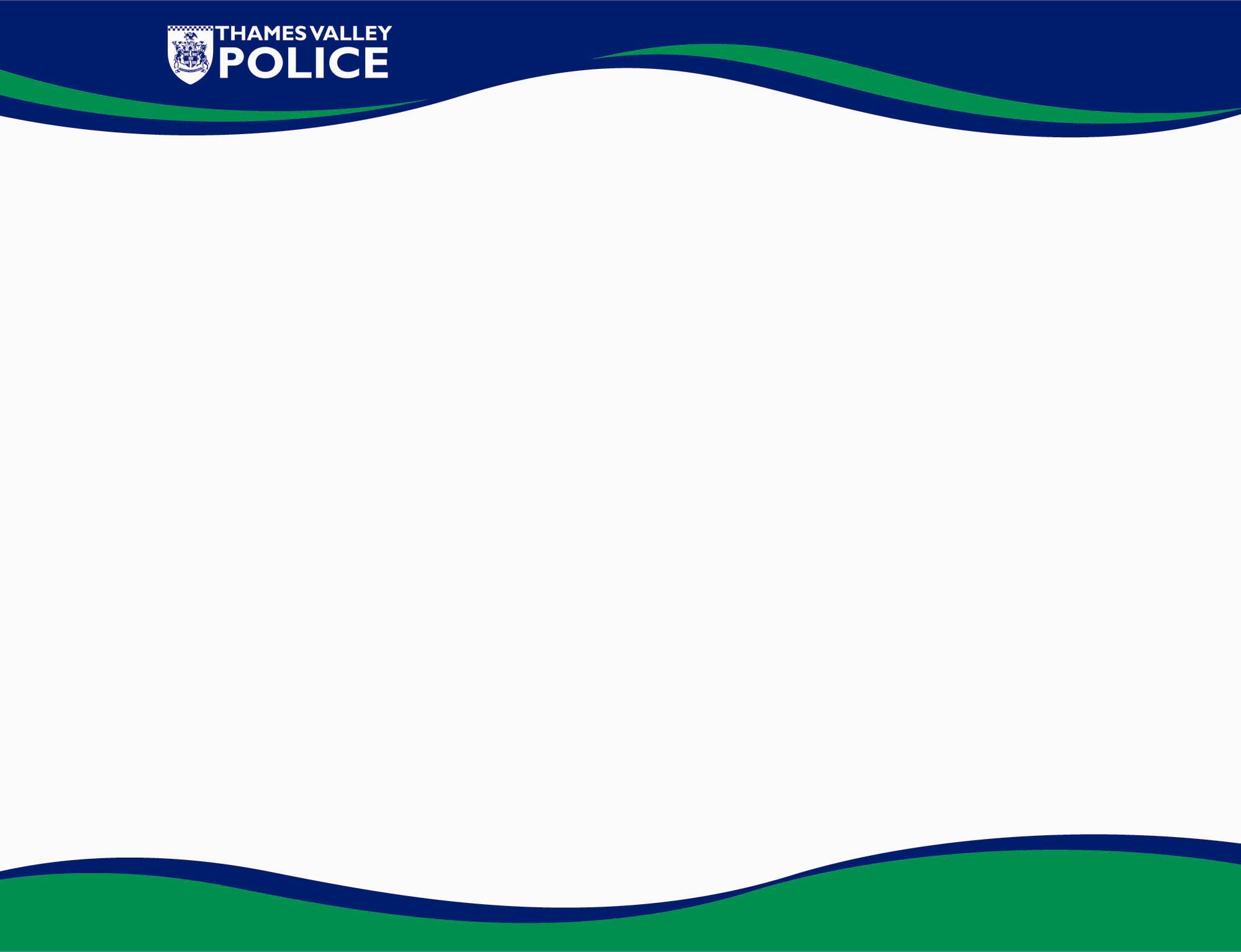 Variables
129 variables in the data set 
57 useful variables, such as:
Time range of offence, 
time to first officer attendance, 
offence witnessed, 
suspect seen, 
suspect disturbed, 
fingerprints recovered, 
DNA recovered, 
items left at scene by offender, 
rural/town location, 
media appeal completed, 
called in as burglary in progress.
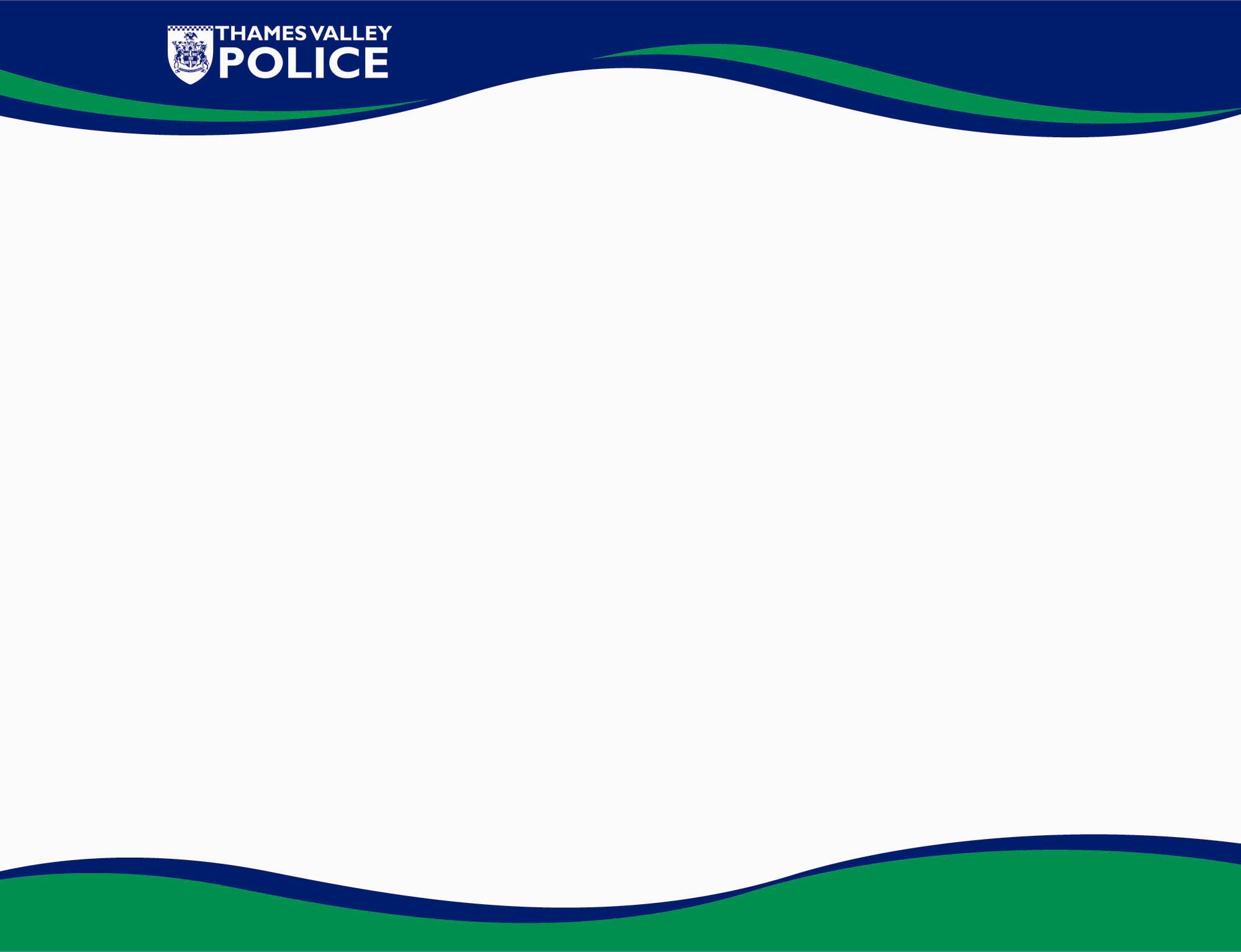 43.7% of all burglaries are residential (dwellings)
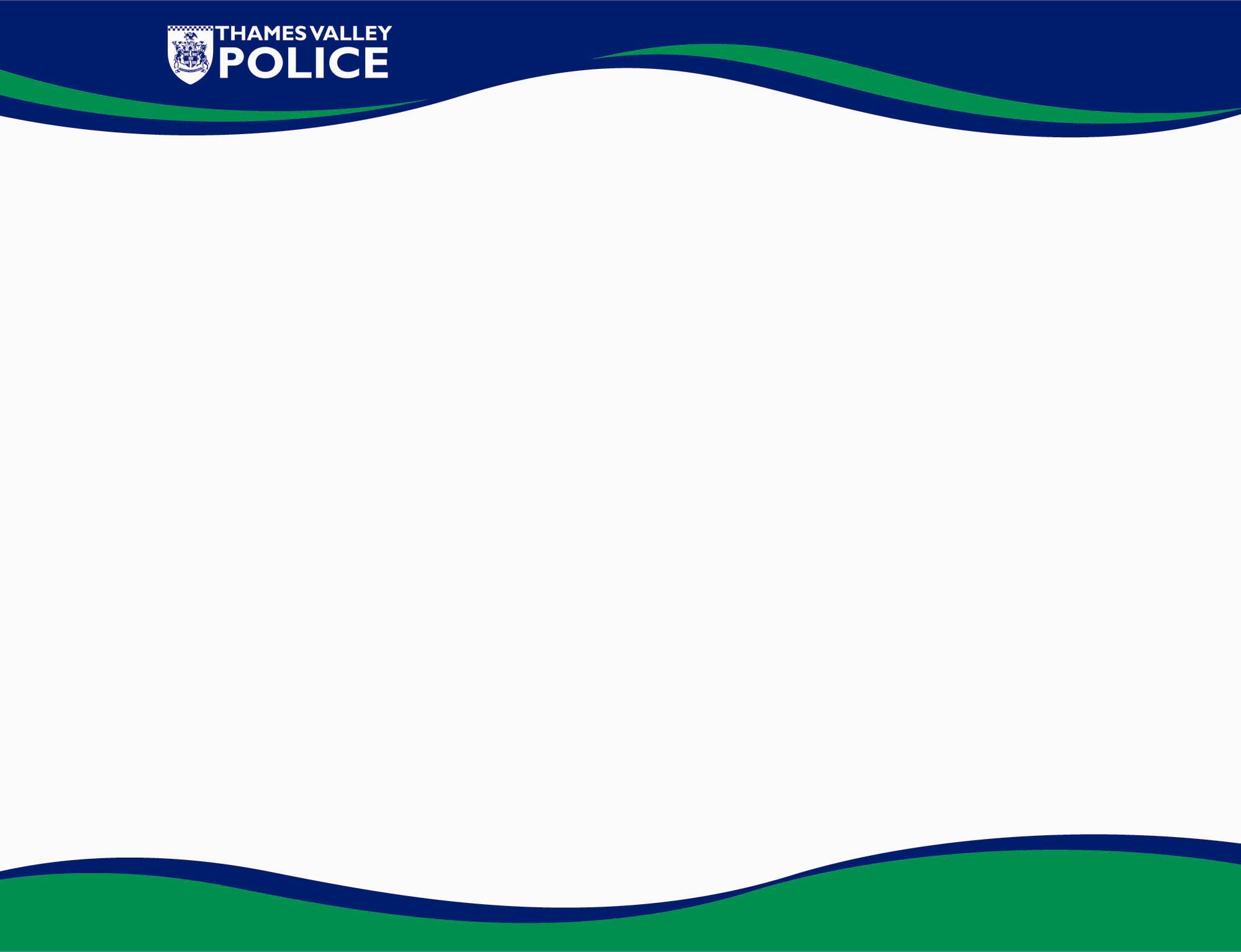 17.7% of Residential Burglaries are Attempts.
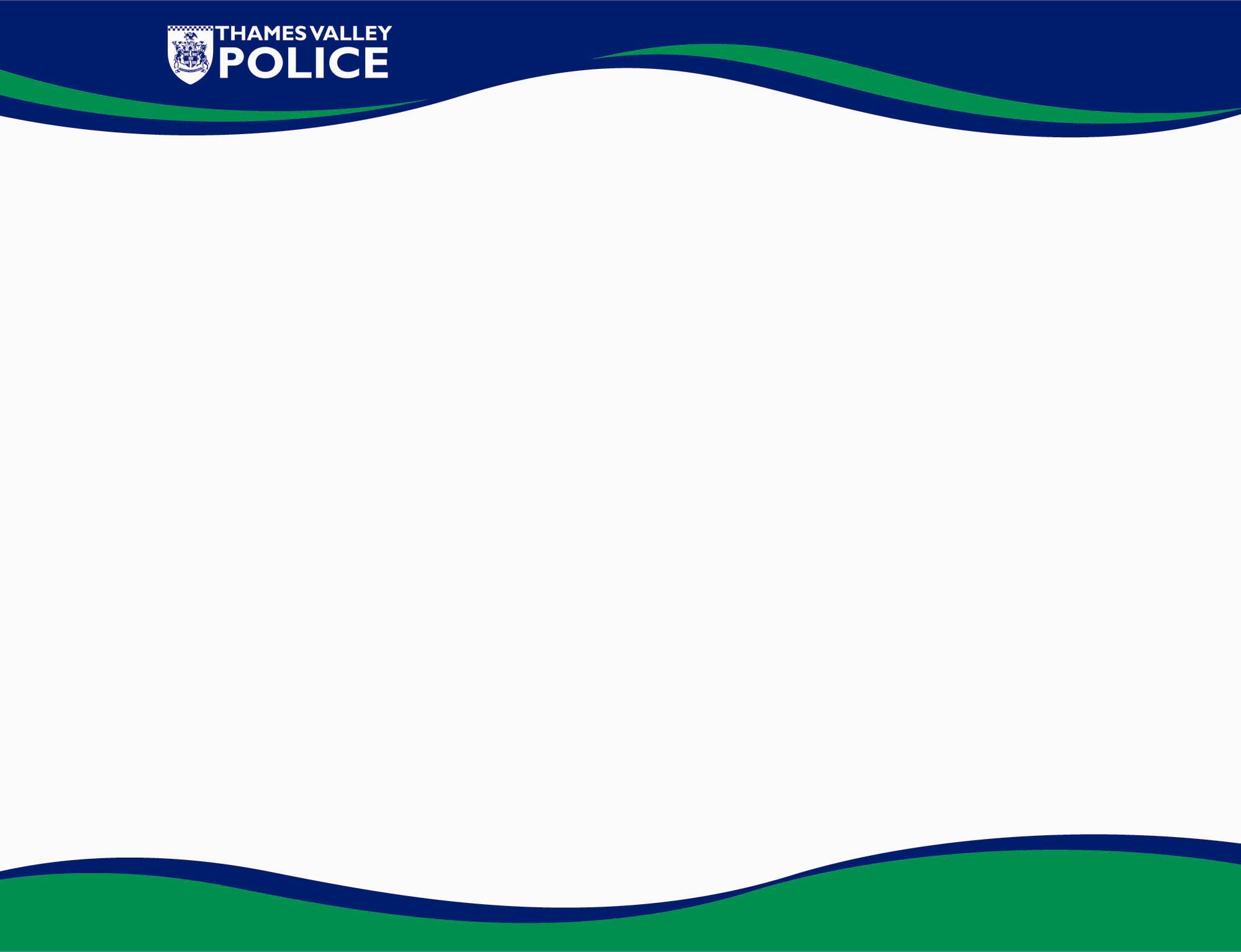 Most burglaries do not occur at night
[Speaker Notes: Most burglaries are not at night. Although this could be a delay in reporting until 8am when the offences are discovered. Most patrol resources are looking for burglars at the wrong time of day.

Dip in early evening.]
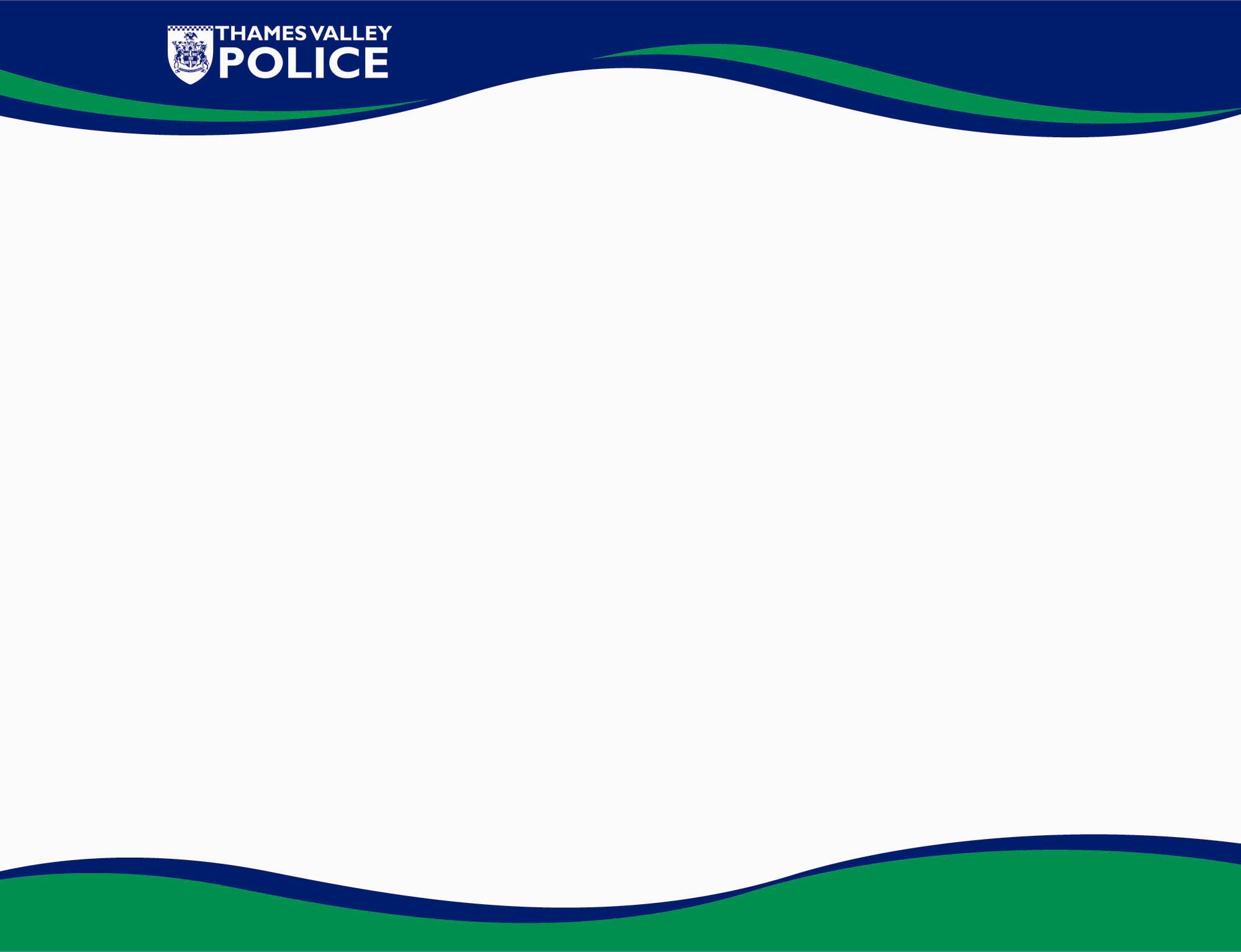 [Speaker Notes: Peaks on Fridays.

Reduces at weekends. (More homes are occupied?)]
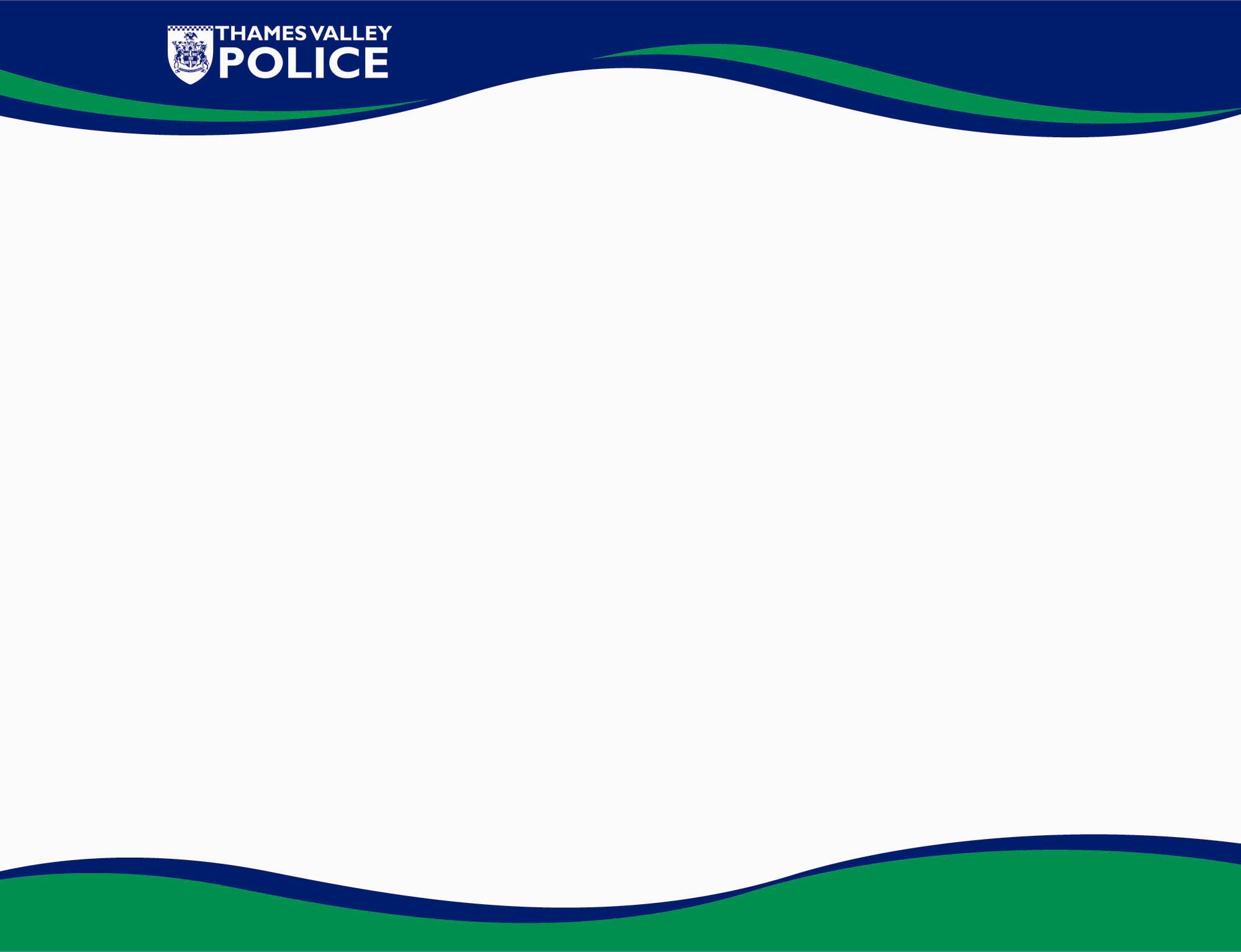 Description of Dataset(Solved Residential Burglary)
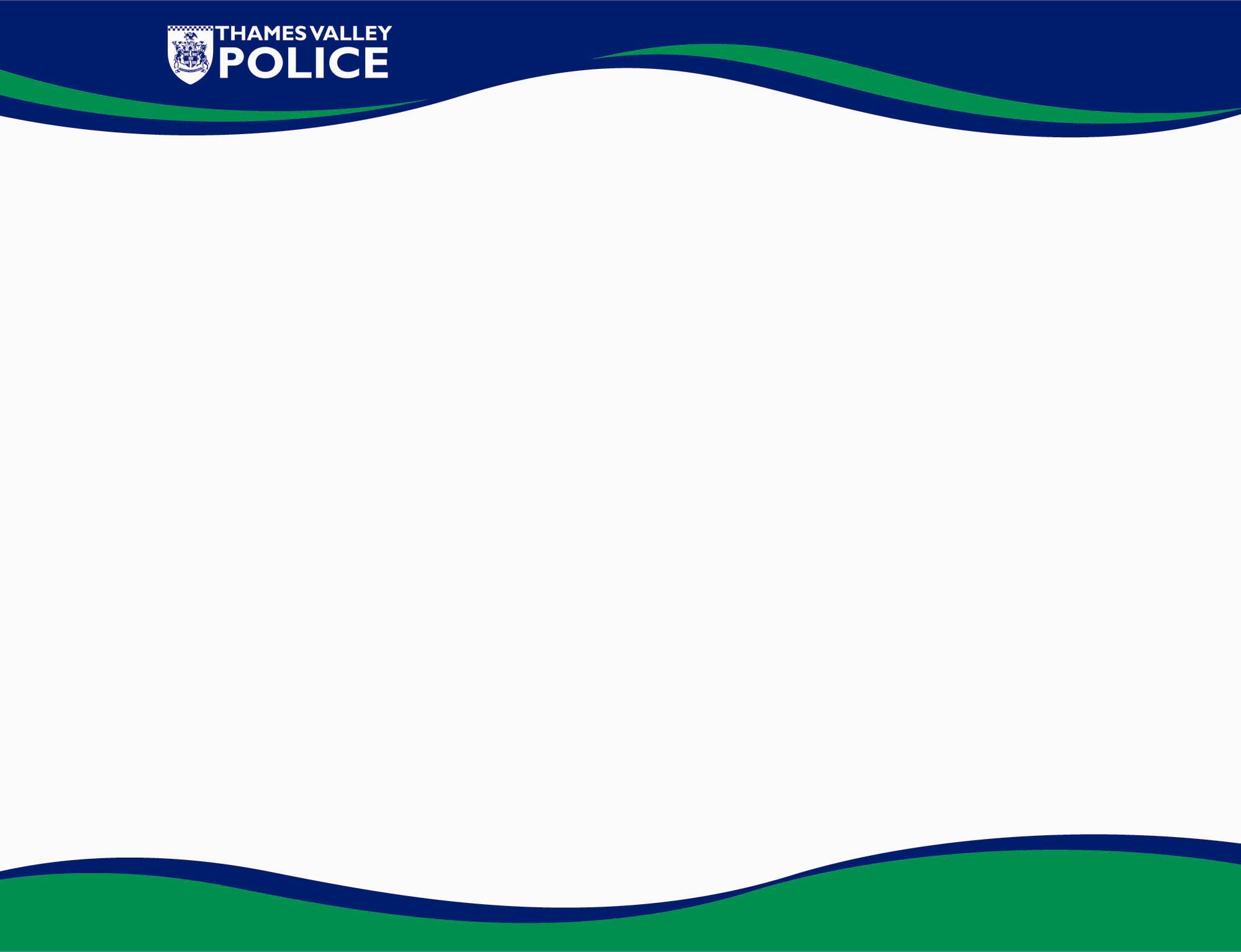 69.8% of detections are charges.
[Speaker Notes: 1 lucky offender was given a restorative caution (clip round the ear).]
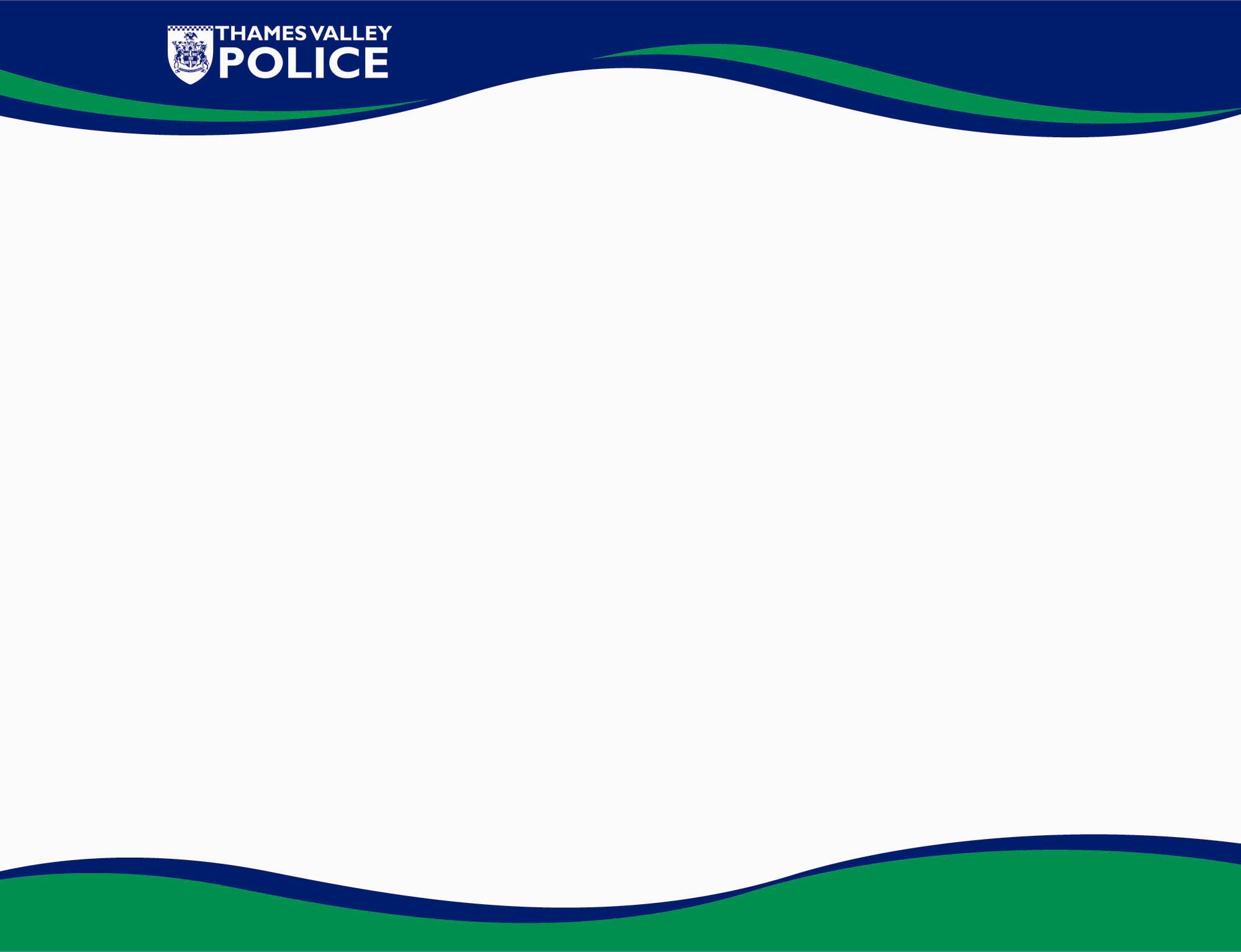 Solved Crimes
Detected crime selected as the definition of solved crime. 
1926 detected crimes (12.99%)
Removed secondary detections – 525 removed
1401 detected crimes (9.79%)
4 methods of disposal included; charges, reprimands, final warnings, cautions.
Majority are charges
[Speaker Notes: Excluded TICs because they are often obtained in the absence of evidence – rather than owing to evidence. Including them would skew study of solvability factors.]
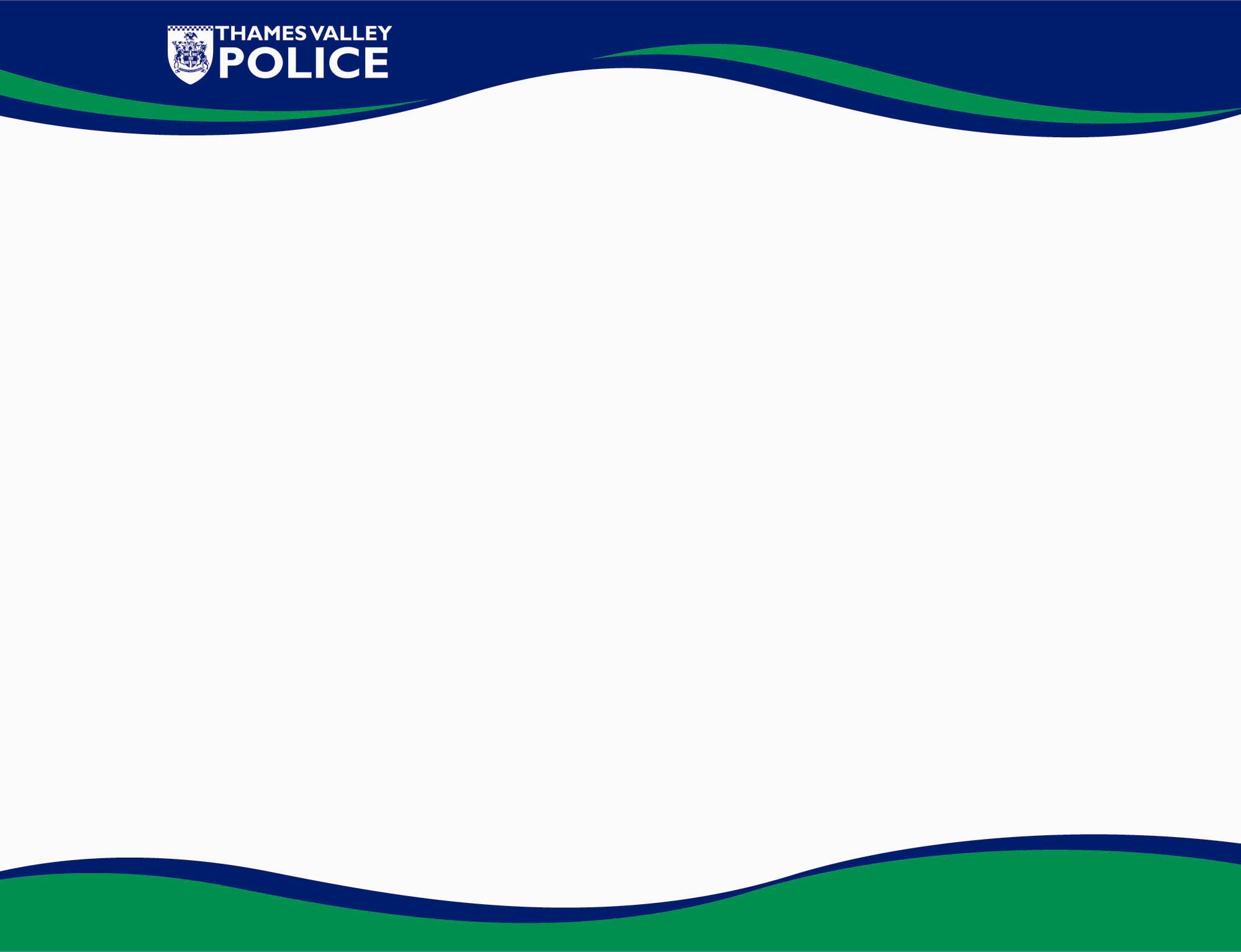 Attempted burglary is harder to solve than the full offence.
[Speaker Notes: Counter intuitive. Surely worse burglars don't complete the offence and therefore should be more solvable.]
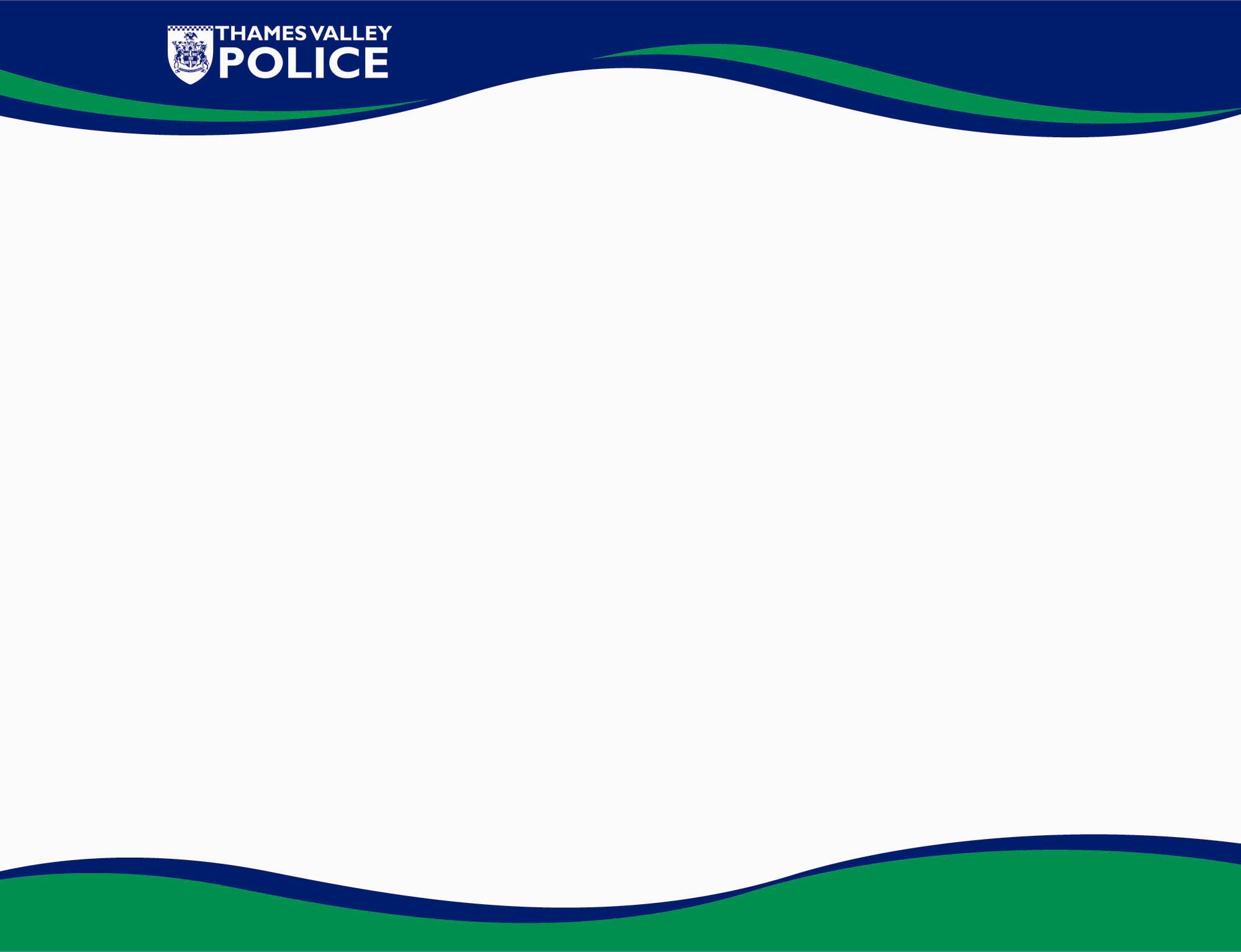 Over 96% of all detections are obtained in 180 days. 1 Burglary took 5 and half years to solve.
[Speaker Notes: Sought to ascertain time to solve in order to avoid missing any detections from data set.]
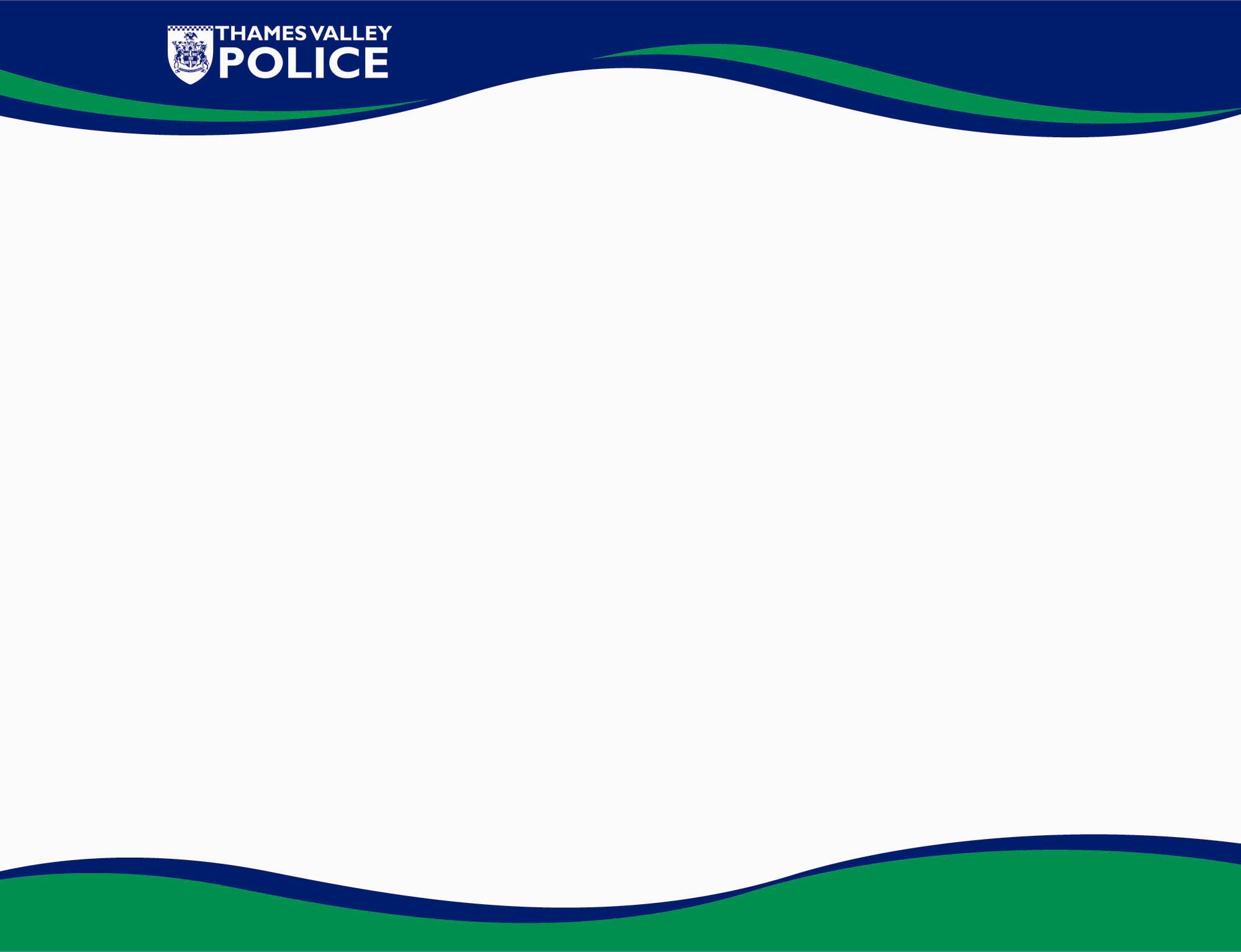 Solvability Analysis
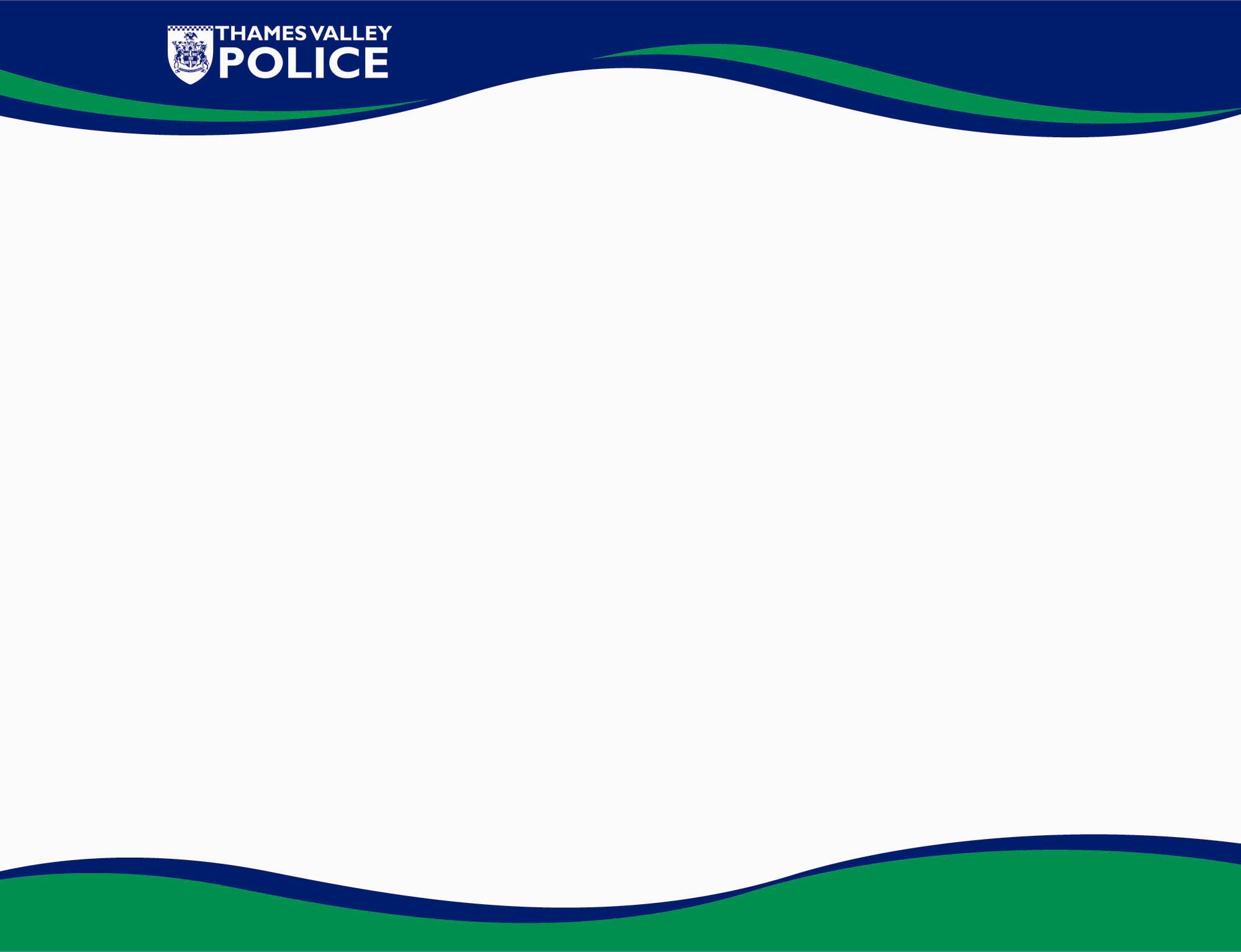 Data Quality Assurance and Cleansing
Random selection and review of quality of data capture in 100 burglaries from the sample

Review of missing data to determine whether it will undermine internal validity.

Data was pretty good!
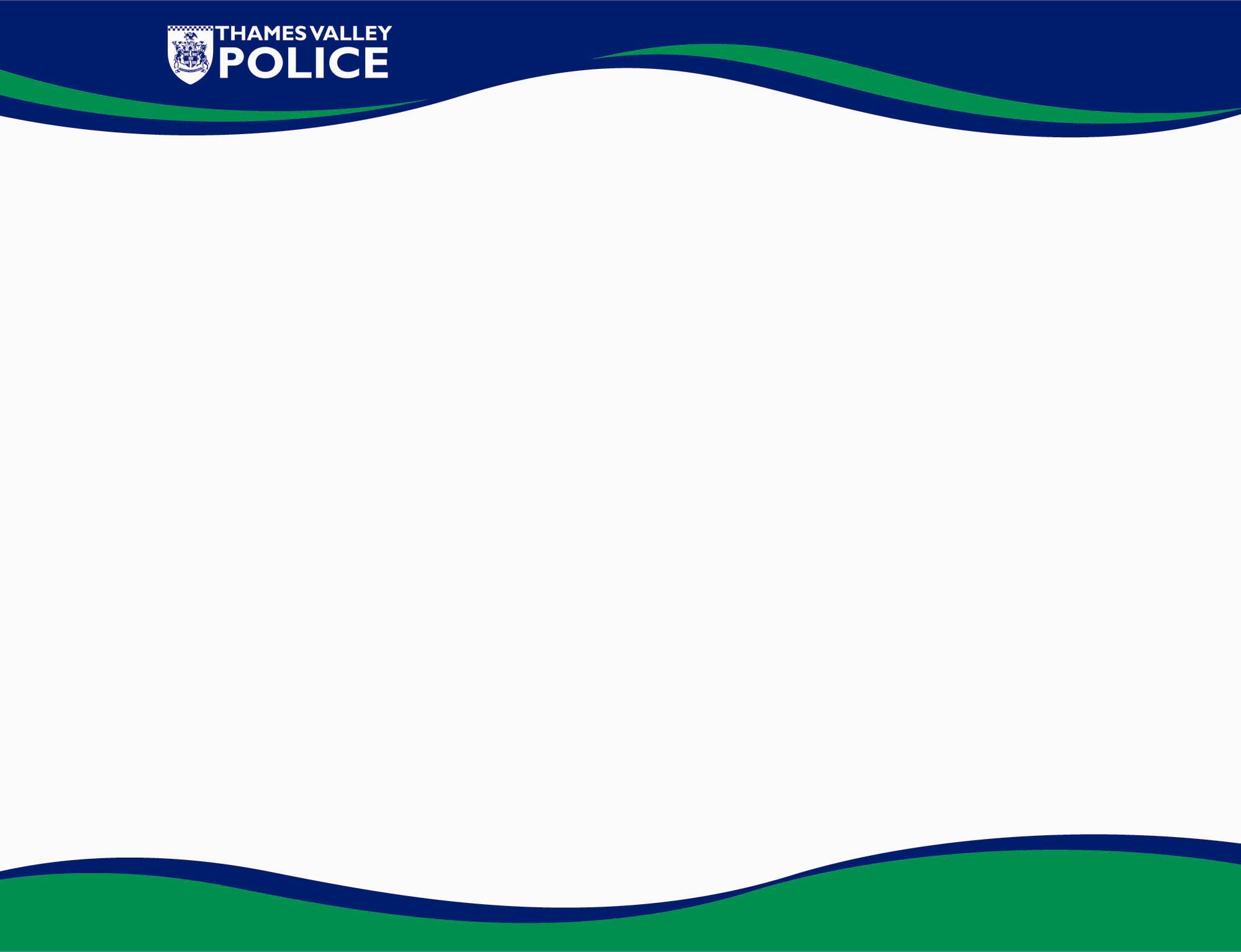 Compared percentage of marks recovered in solved sample and unsolved sample.
[Speaker Notes: Very substantial and marked difference.

This is just marks recovered – not marks analysed or marks matched.]
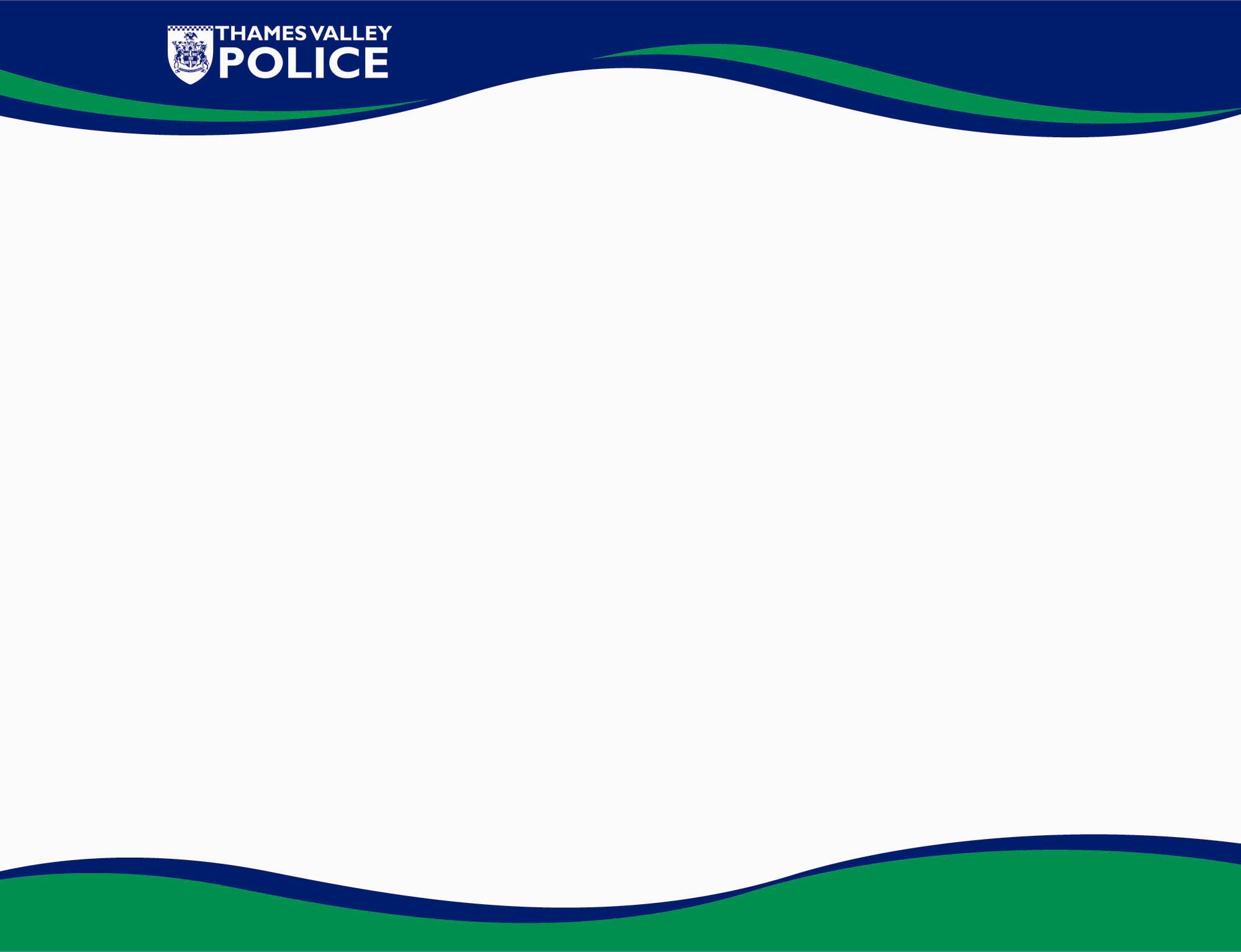 Compared percentage of marks recovered in solved sample and unsolved sample.
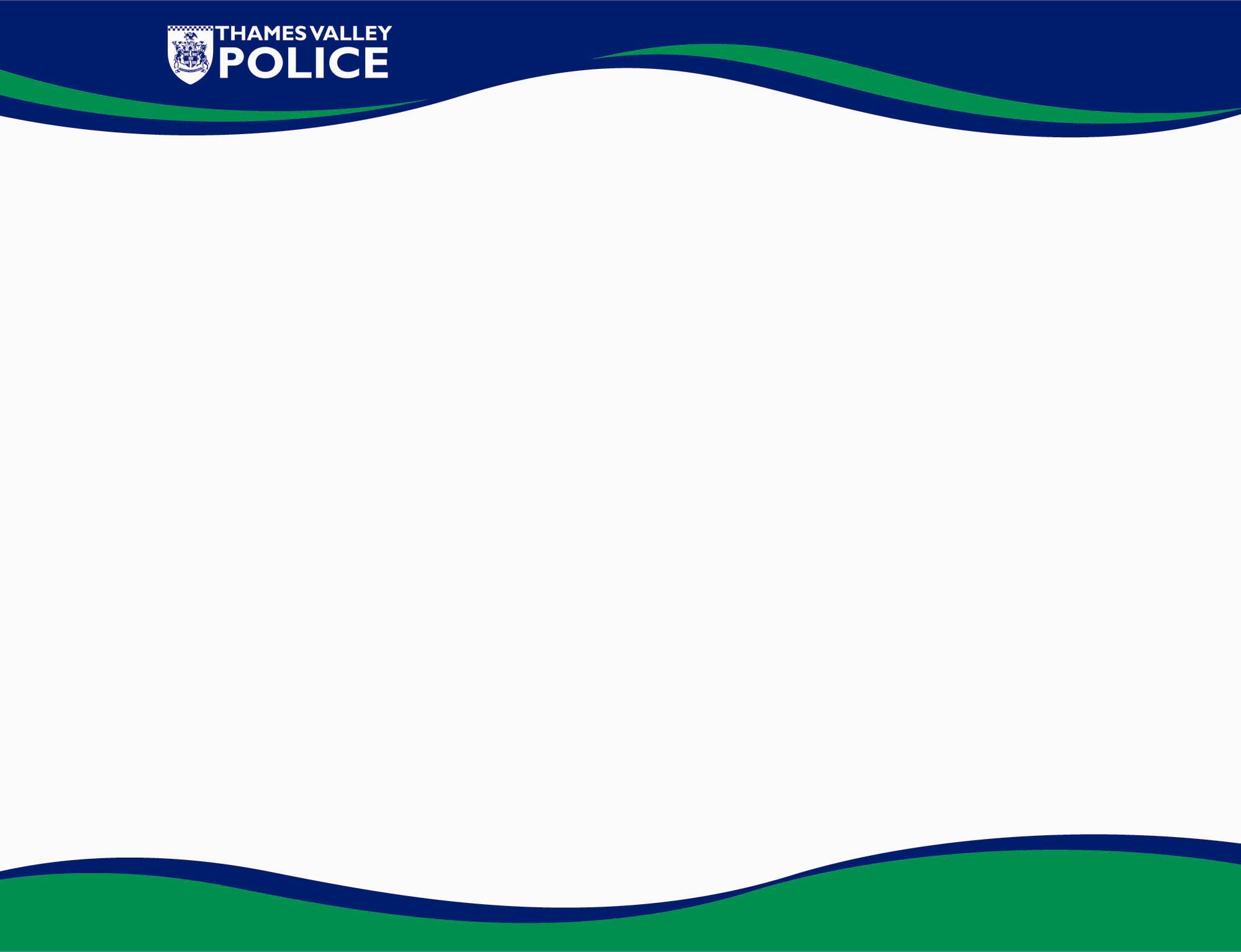 Compared percentage of marks recovered in solved sample and unsolved sample.
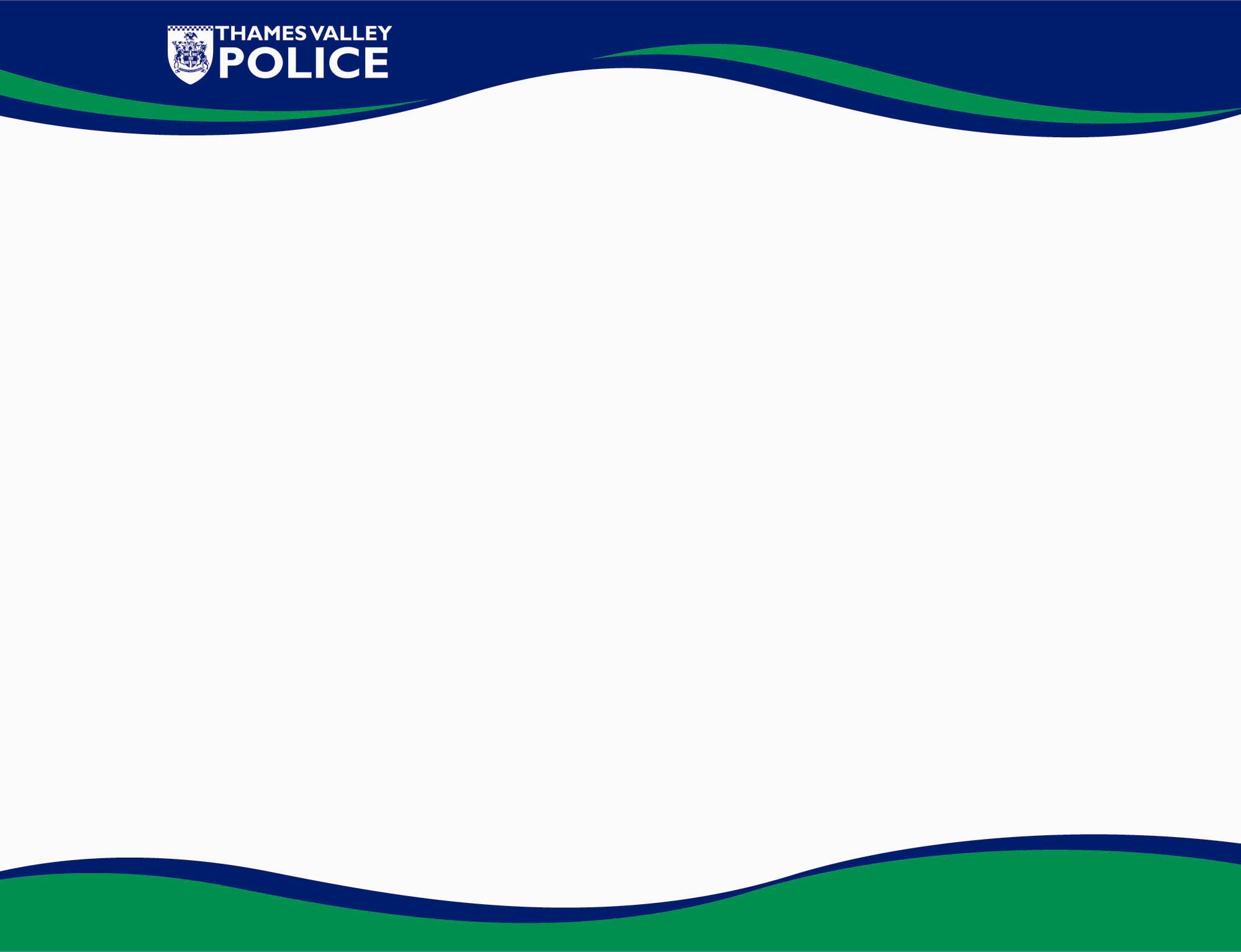 [Speaker Notes: Only about whether we have recorded a witness – not whether they gave a statement,etc

Again a witness is a wide definition – can include some rather inconsequential involvement – e.g. Handing over an exhibit.]
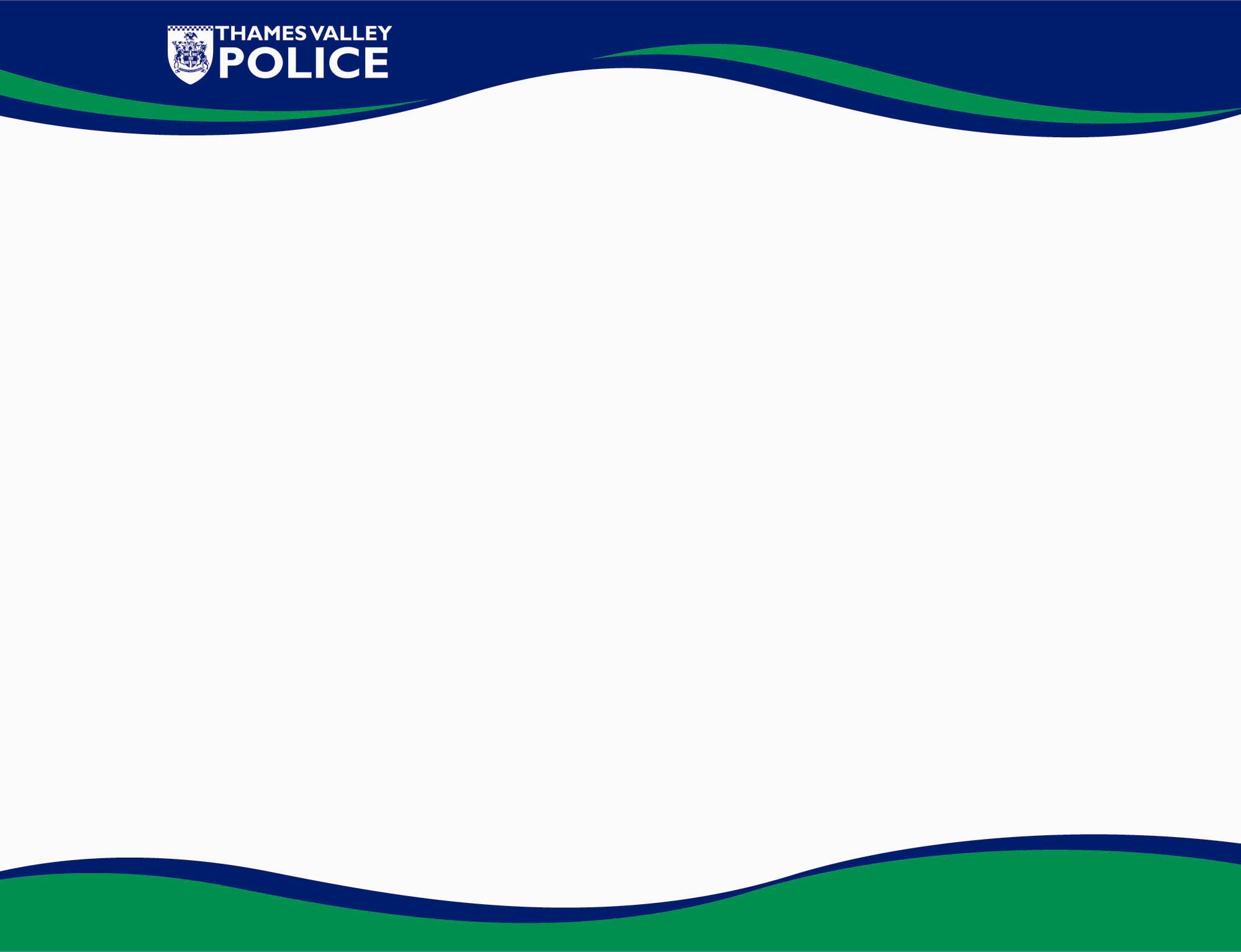 Compared percentage of burglaries in progress in solved sample and unsolved sample.
[Speaker Notes: Marked difference between attempts and full offences.

What was found was that attempts are more likely to be witnessed, disturbed and perhaps therefore more likely to generate burglaries in progress and therefore this is more important in their solution.]
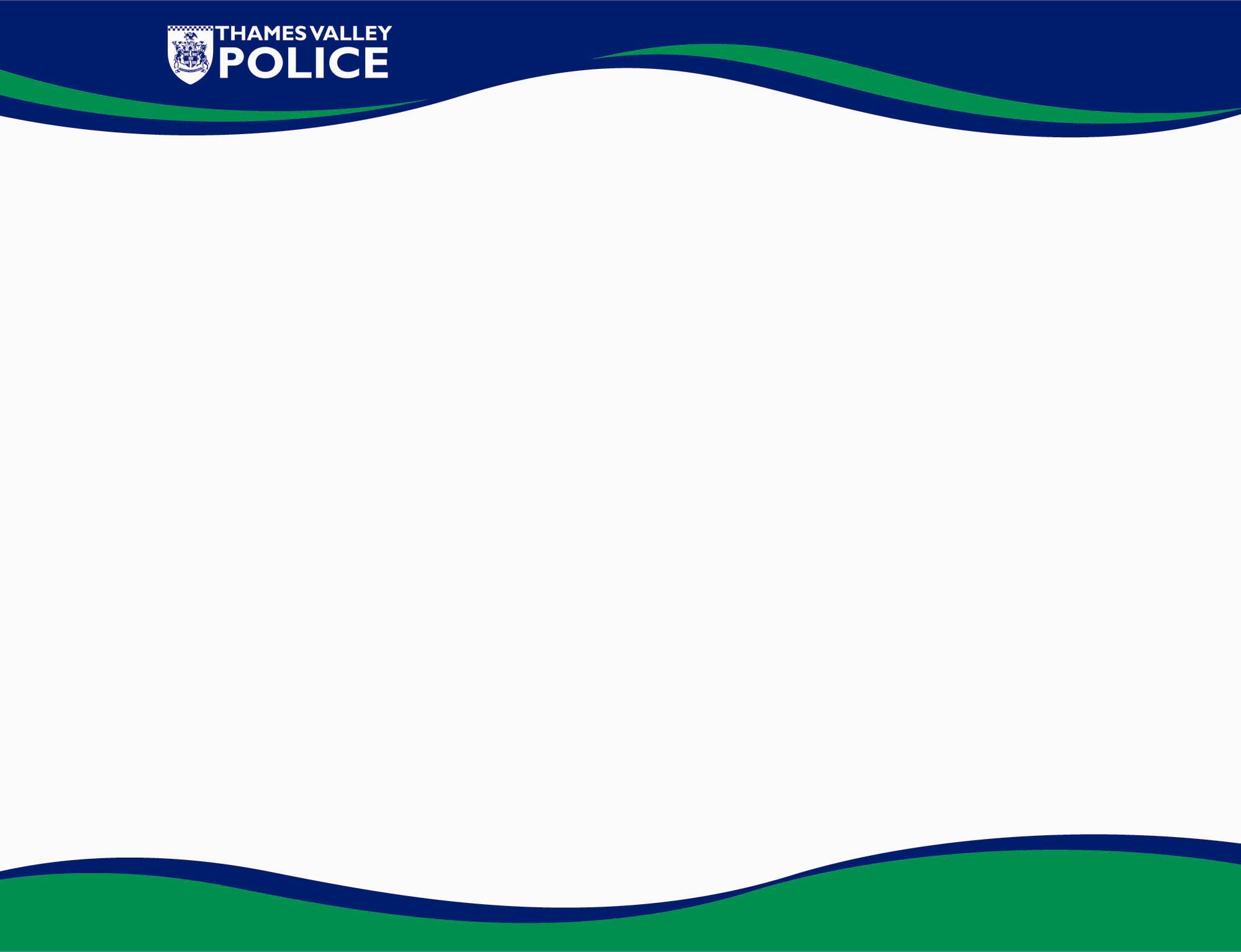 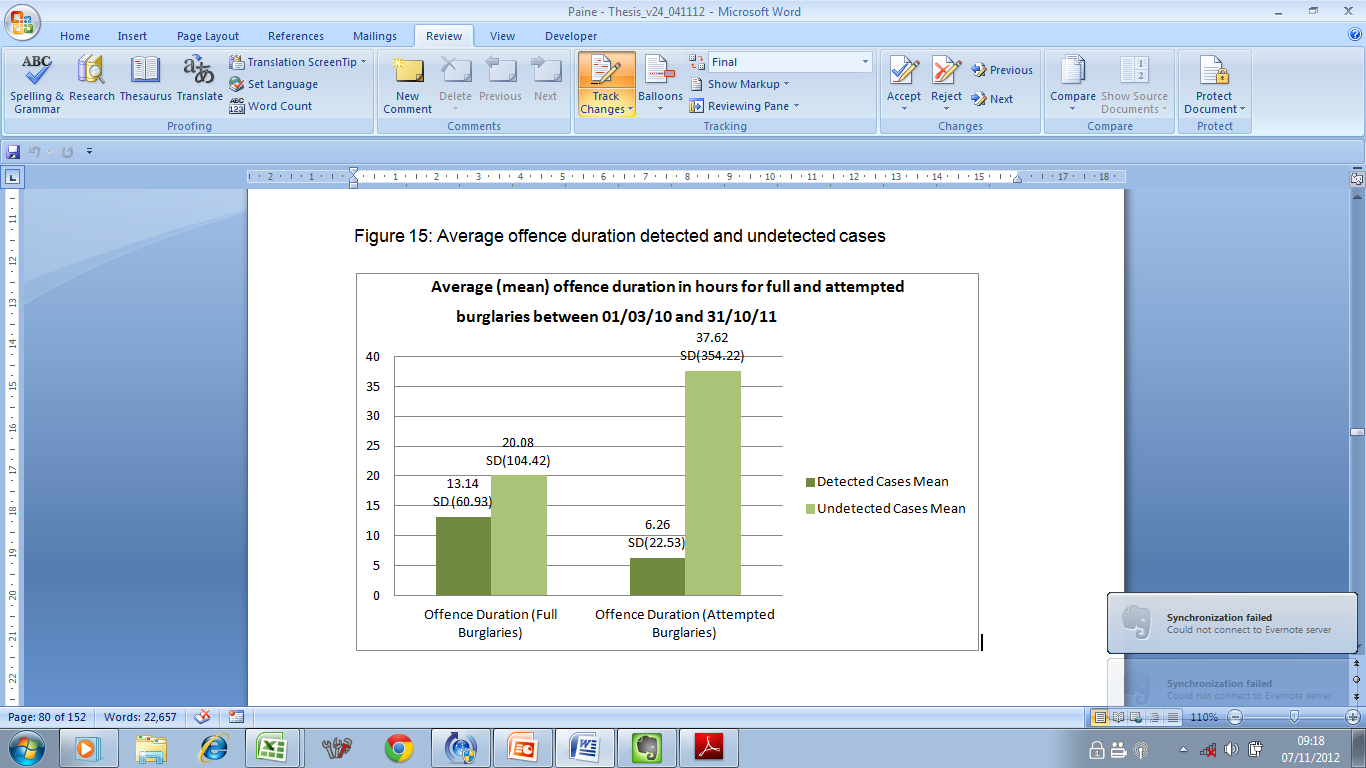 [Speaker Notes: Offence duration was identified as important by Eck.

Offences with shorter durations are more likely to be detected – if someone has been on holiday for 3 weeks – less likely to detect.

This is unlikely to be a primary detection measure in its own right – more down to greater likelihood of identifying witnesses, etc.]
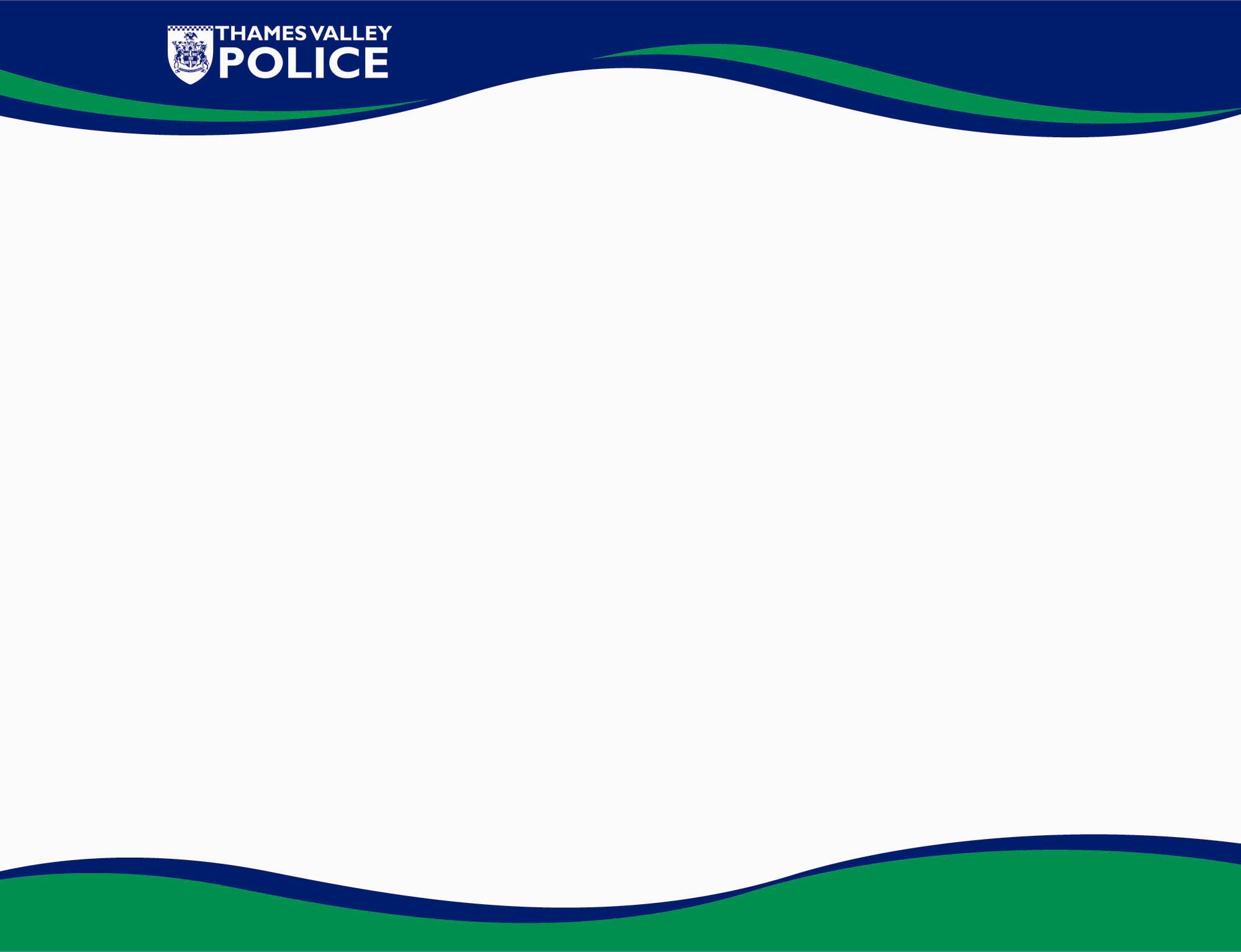 [Speaker Notes: Even when burglaries in progress are excluded – shorter attendance times are associated with greater likelihood of detection.

The optimum attendence time is less than 30 minutes for the greatest likelihood of detection.]
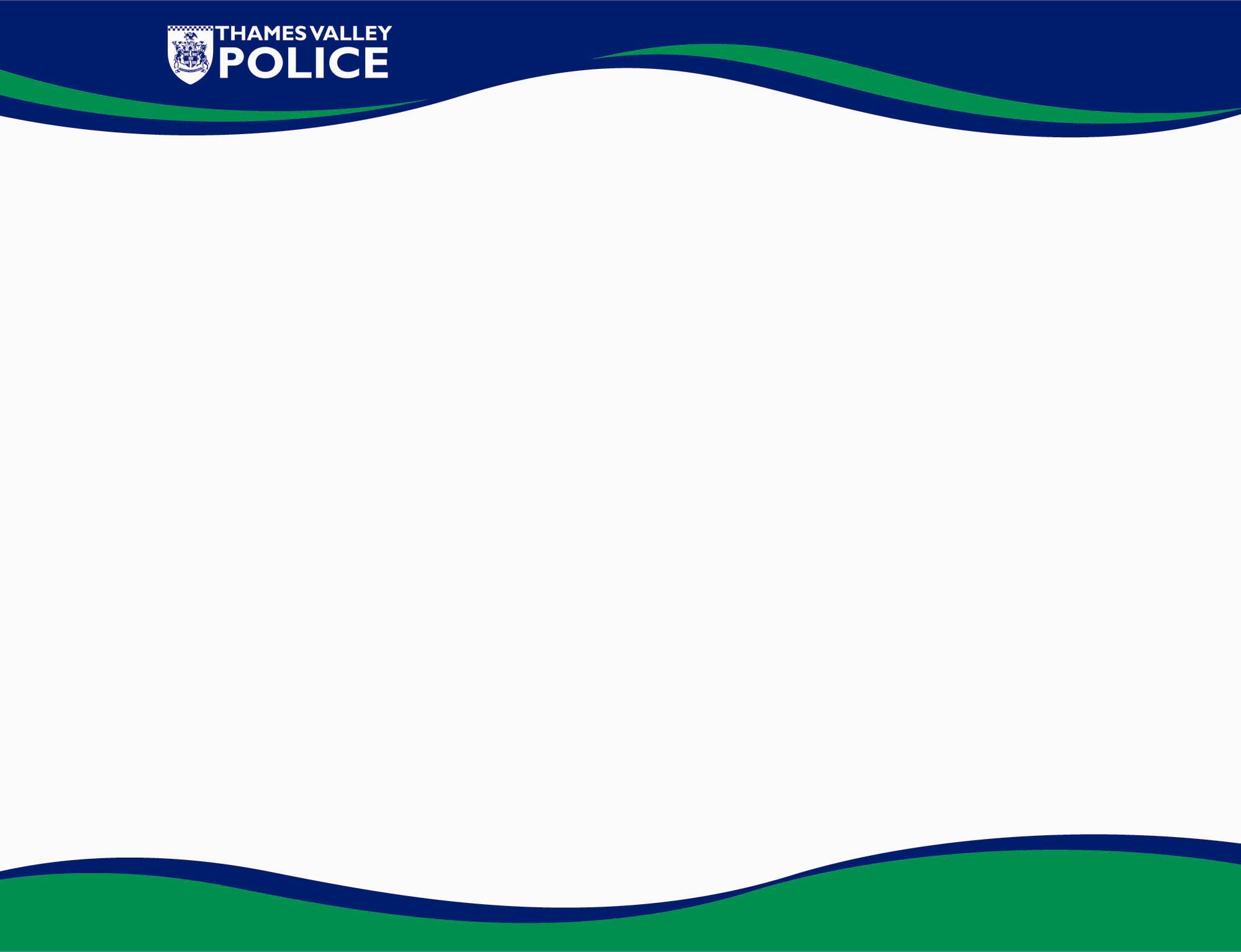 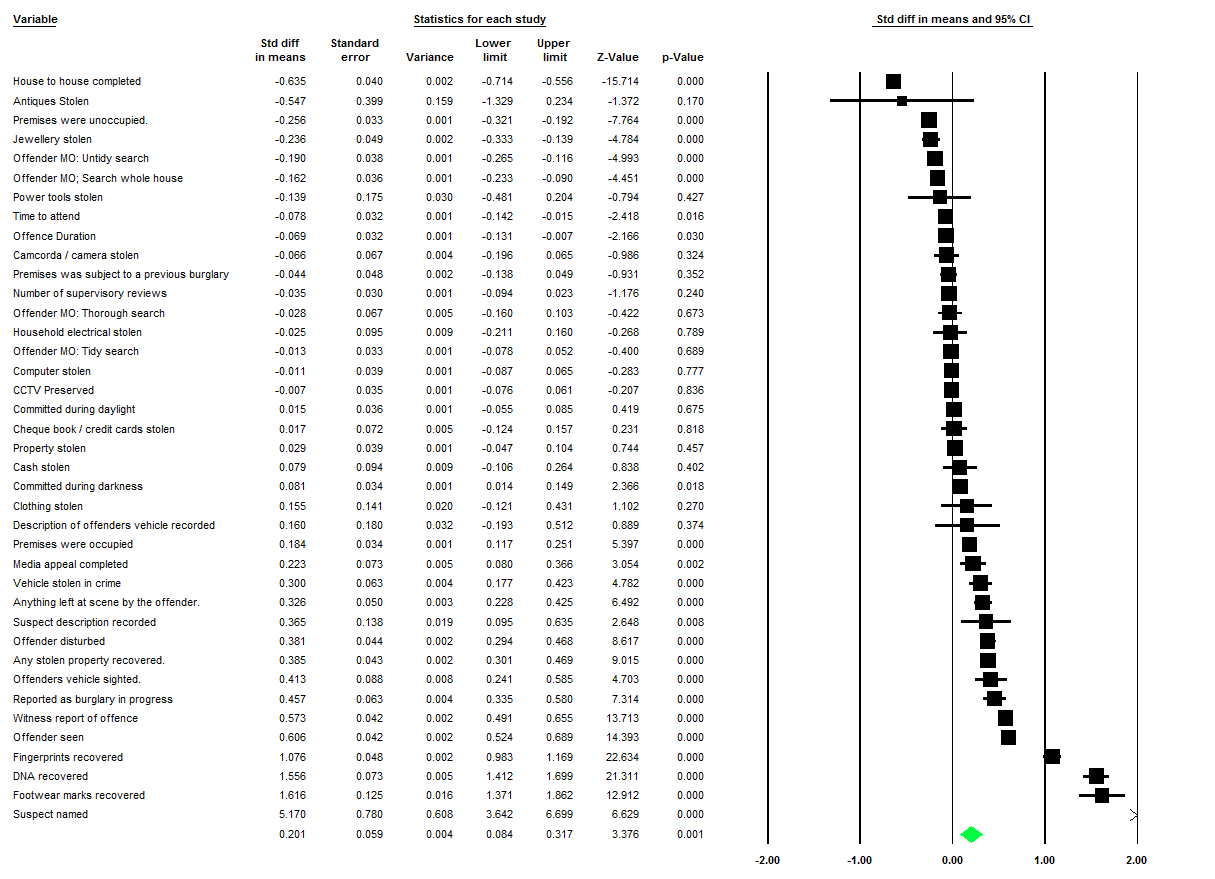 New solvability factors identified: media appeal, vehicle stolen in the crime, anything left at scene by the offender, stolen property recovered, reported as a burglary in progress, DNA and footwear marks recovered.
[Speaker Notes: Plotted the effect sizes for all variables and selected the most powerful 12. 

Forensics came out as having very large effect sizes indeed – witnesses are important, but less so.

Contrast with Ecks study – more variables identified.

New solvability factors identified

Interestingly completion of house to house has a negative effective size!]
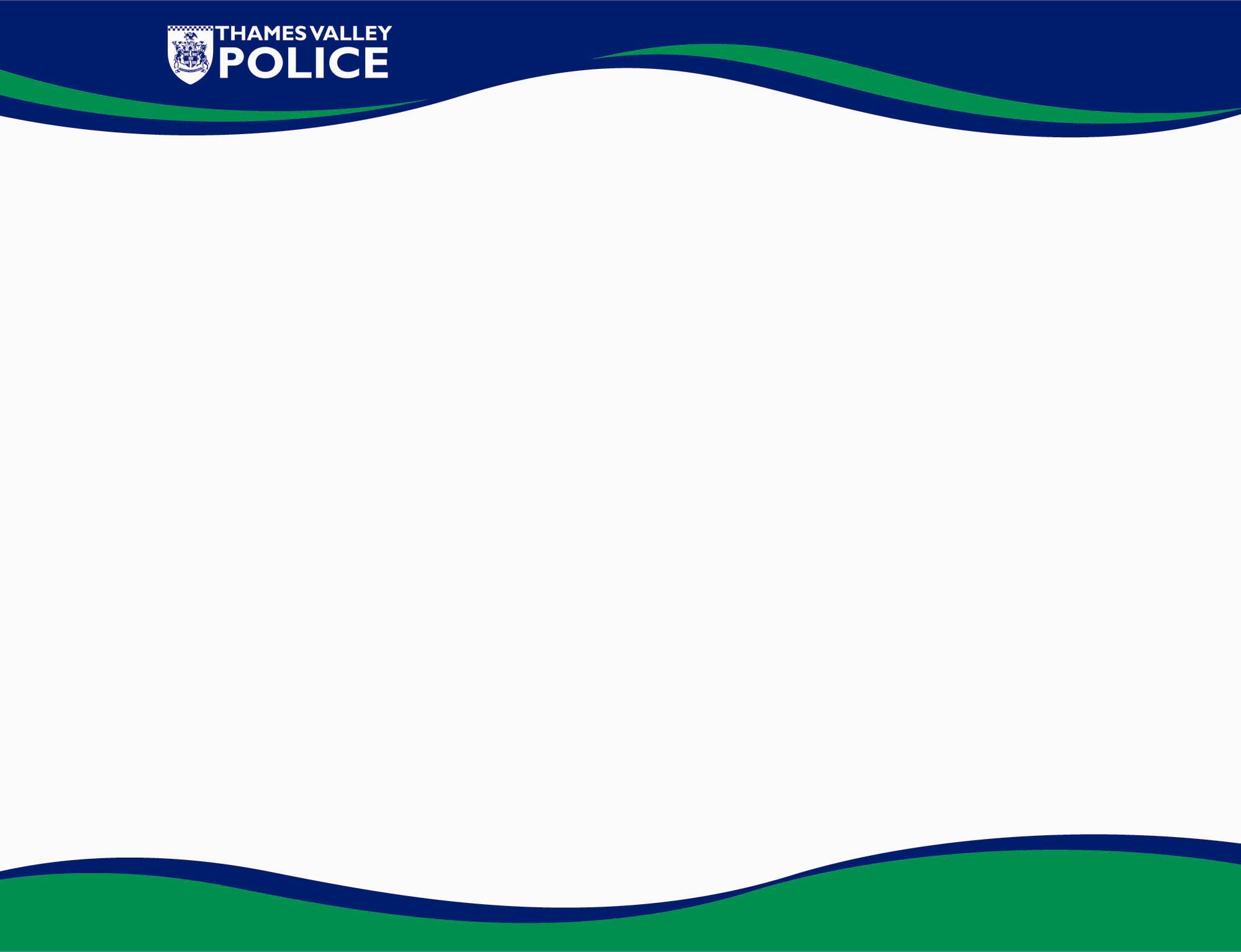 The most powerful solvability factors occur the least often.
[Speaker Notes: Plotted the effect sizes for all variables and selected the most powerful 12. 

Forensics came out as having very large effect sizes indeed – witnesses are important, but less so.

Contrast with Ecks study – more variables identified.

New solvability factors identified

Interestingly completion of house to house has a negative effective size!]
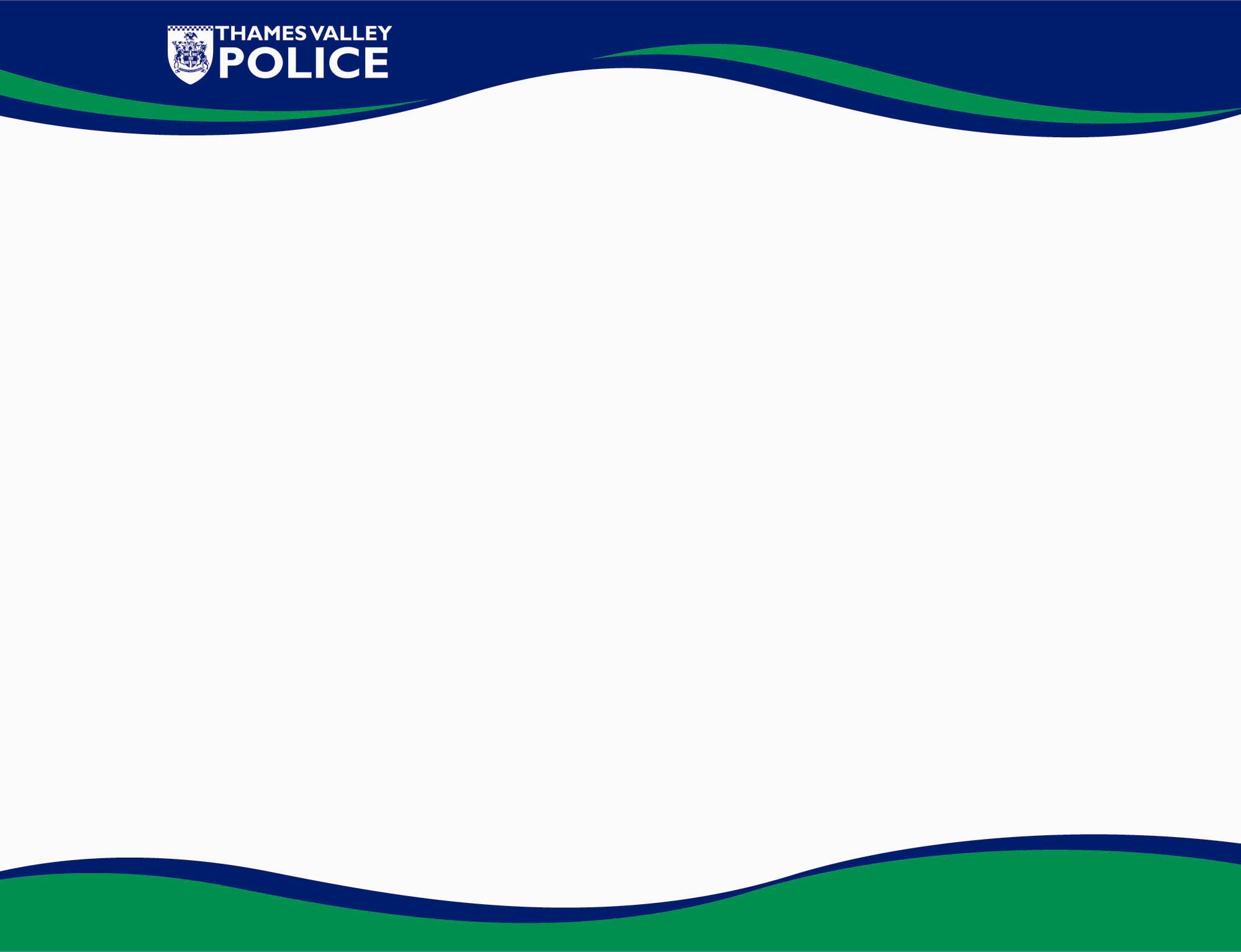 Most burglaries have no solvability factors present.
[Speaker Notes: We should not be surprised that burglary is hard to solve.

Analysis of those solved in the absence of solvability factors shows that they are predominently owing to conspiracy charges.]
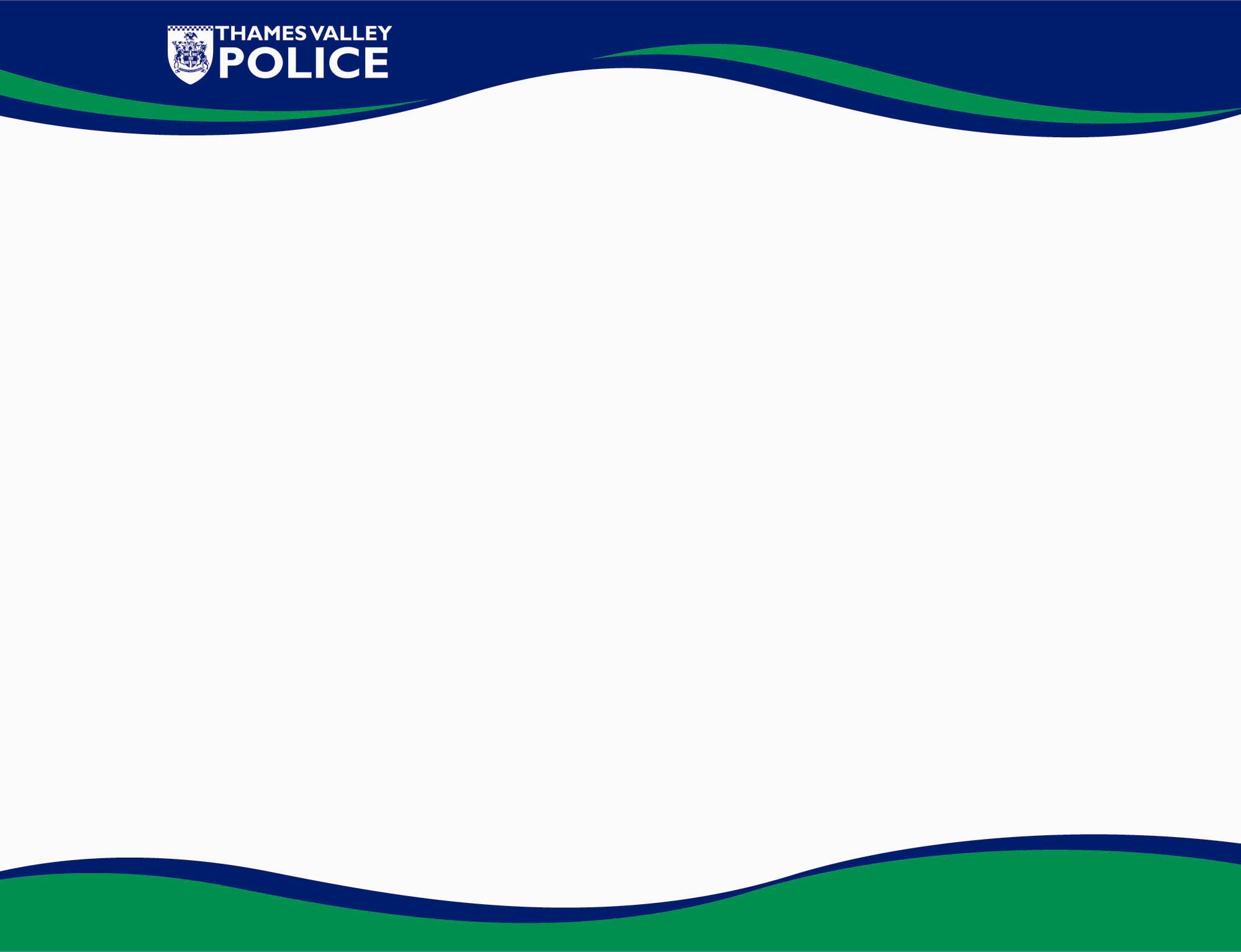 372 solved residential burglaries had no solvability factors present. 
Sample of 62 reviewed.
[Speaker Notes: We should not be surprised that burglary is hard to solve.

Analysis of those solved in the absence of solvability factors shows that they are predominently owing to conspiracy charges.]
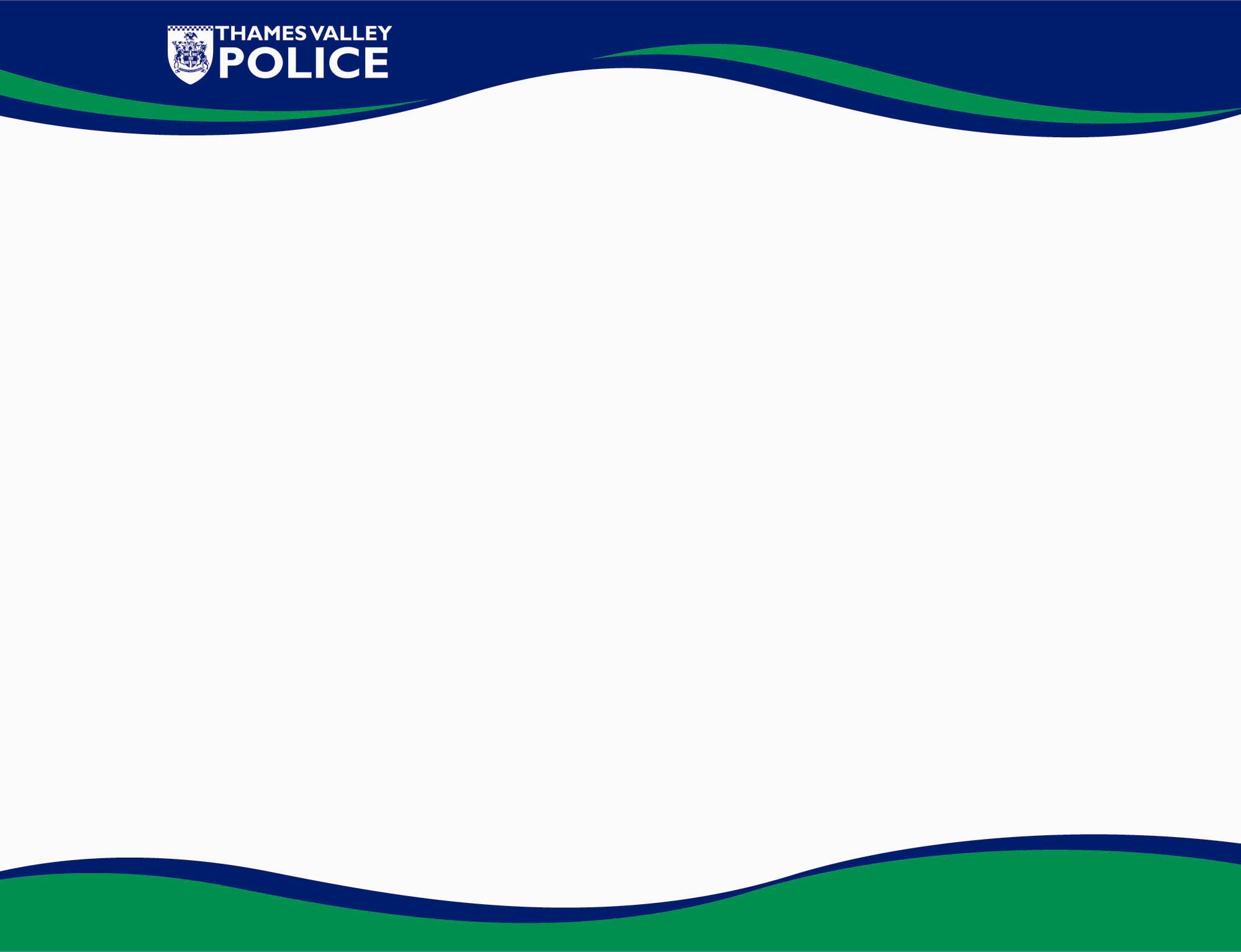 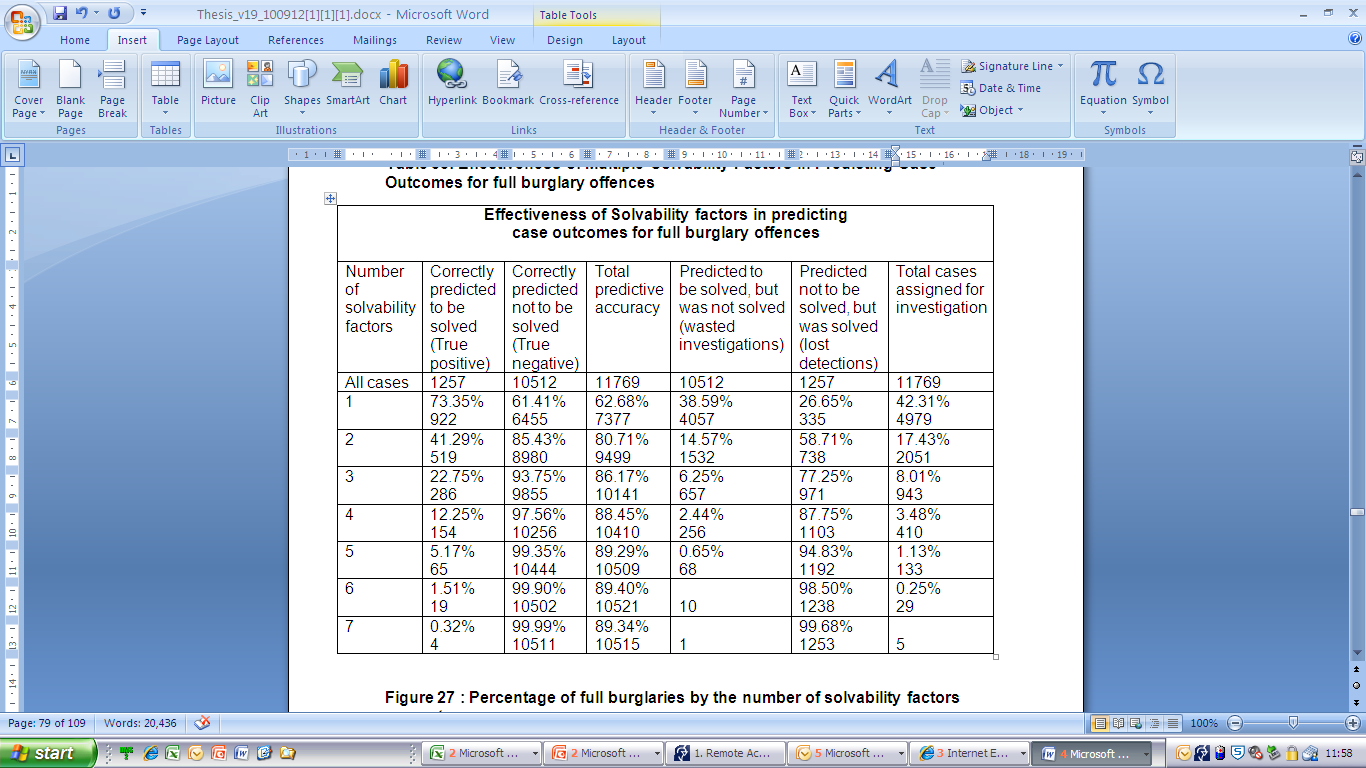 It is possible to predict the outcome of case dependent on presence of solvability factors. 
Predictive accuracy would be enhanced if suspect named variable were added, conspiracy charges removed from sample and each variable were statistically weighted.
[Speaker Notes: We should not be surprised that burglary is hard to solve.

Analysis of those solved in the absence of solvability factors shows that they are predominently owing to conspiracy charges.]
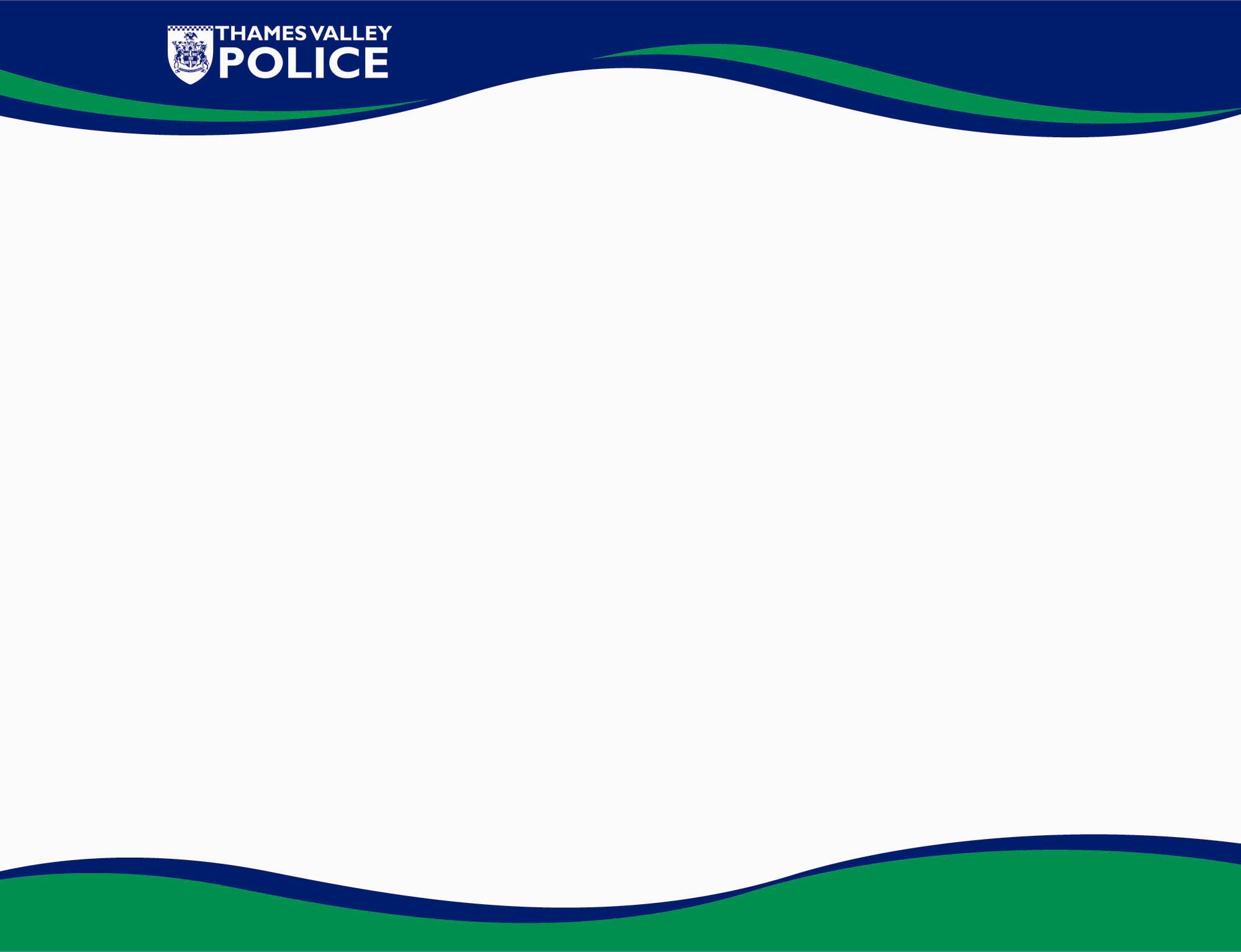 The presence of solvability factors in burglaries is not uniform
[Speaker Notes: Should there be one target for detection rates – or local targets depending on the solvability of burglaries?]
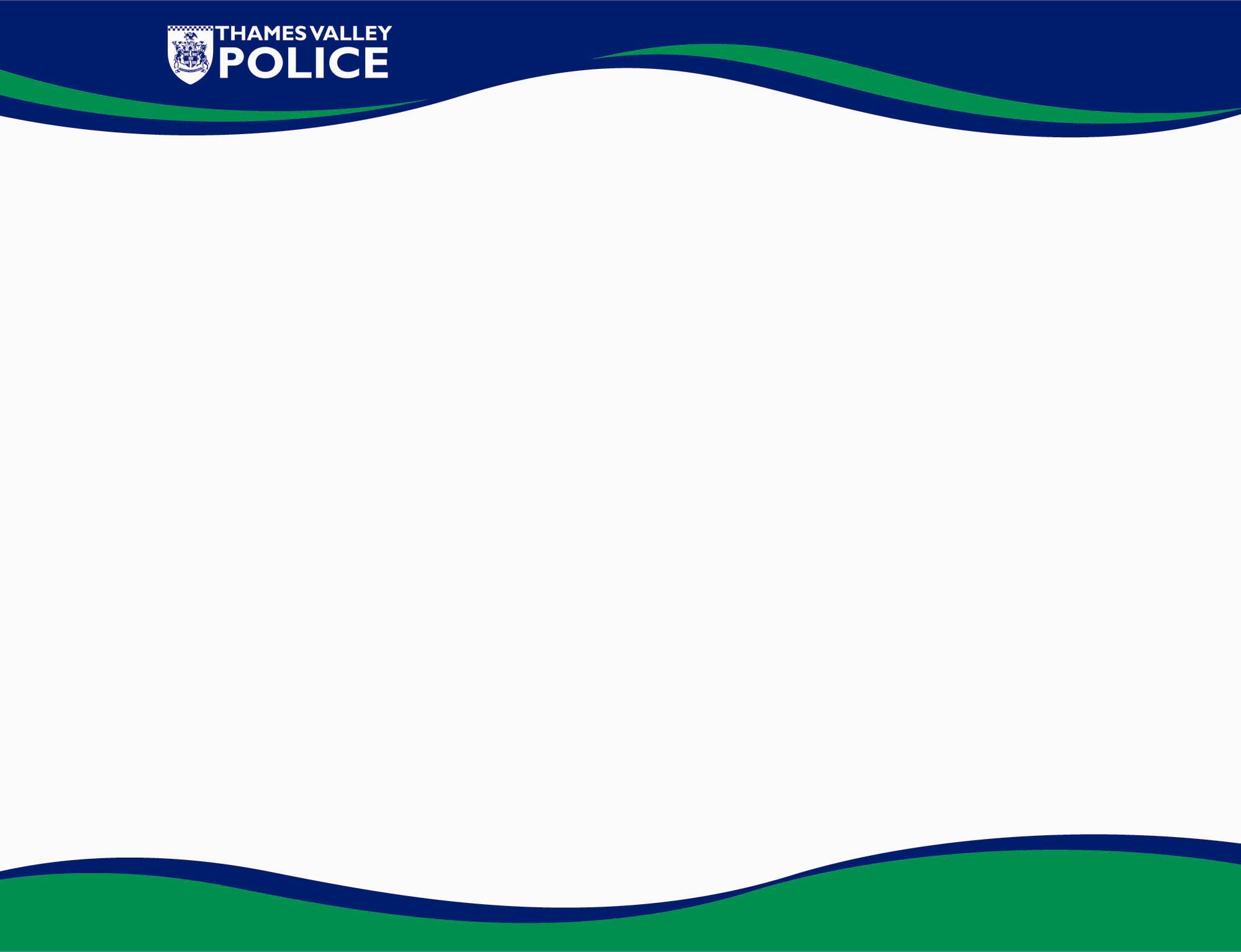 Burglaries In Progress
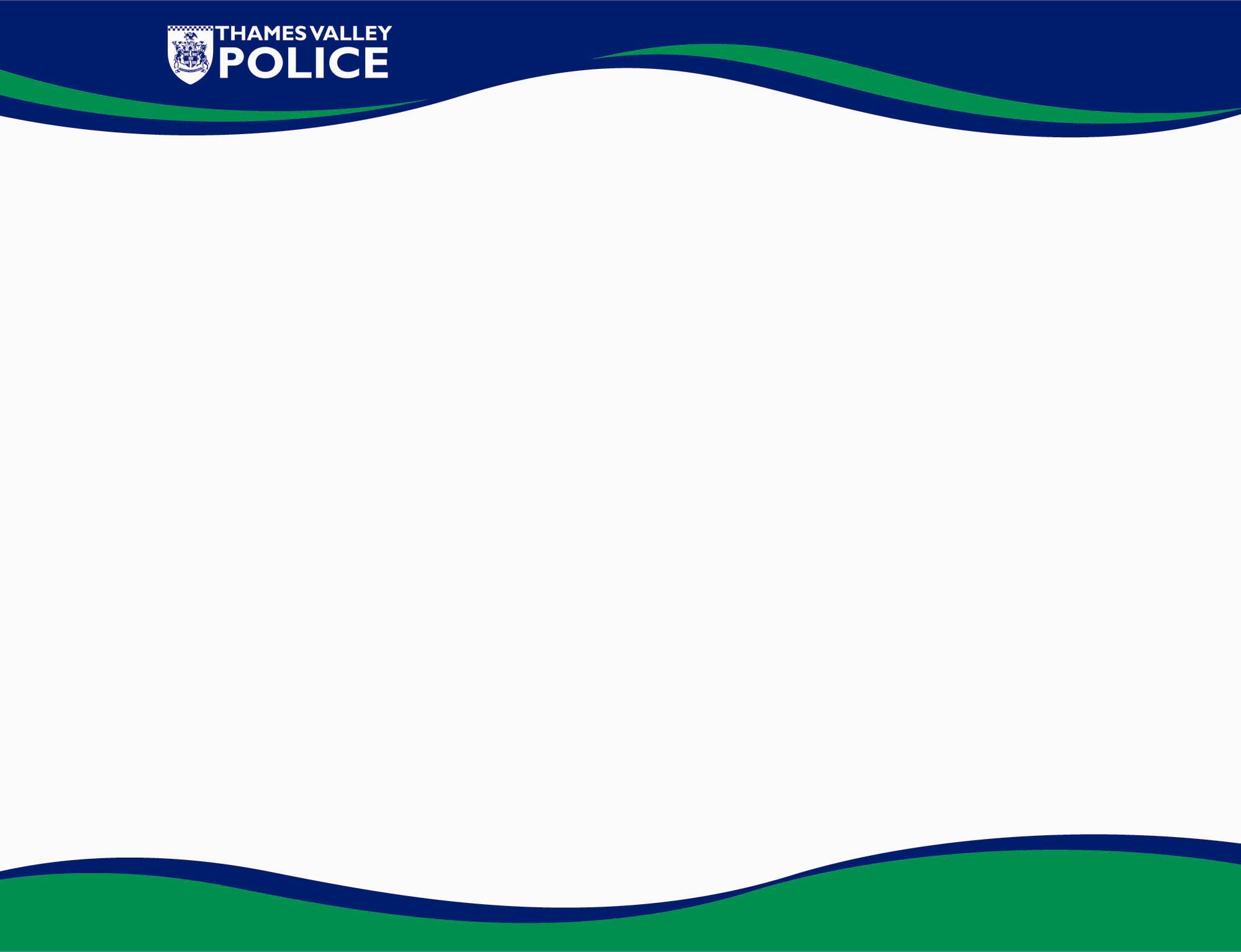 5.59 Reported Burglaries in Progress in TVP per day

   6.11% result in an arrest at or near scene. 

   4% daytime and 7% nighttime.
[Speaker Notes: The single most important factor in whether we capture anyone is the time of day of the offence.]
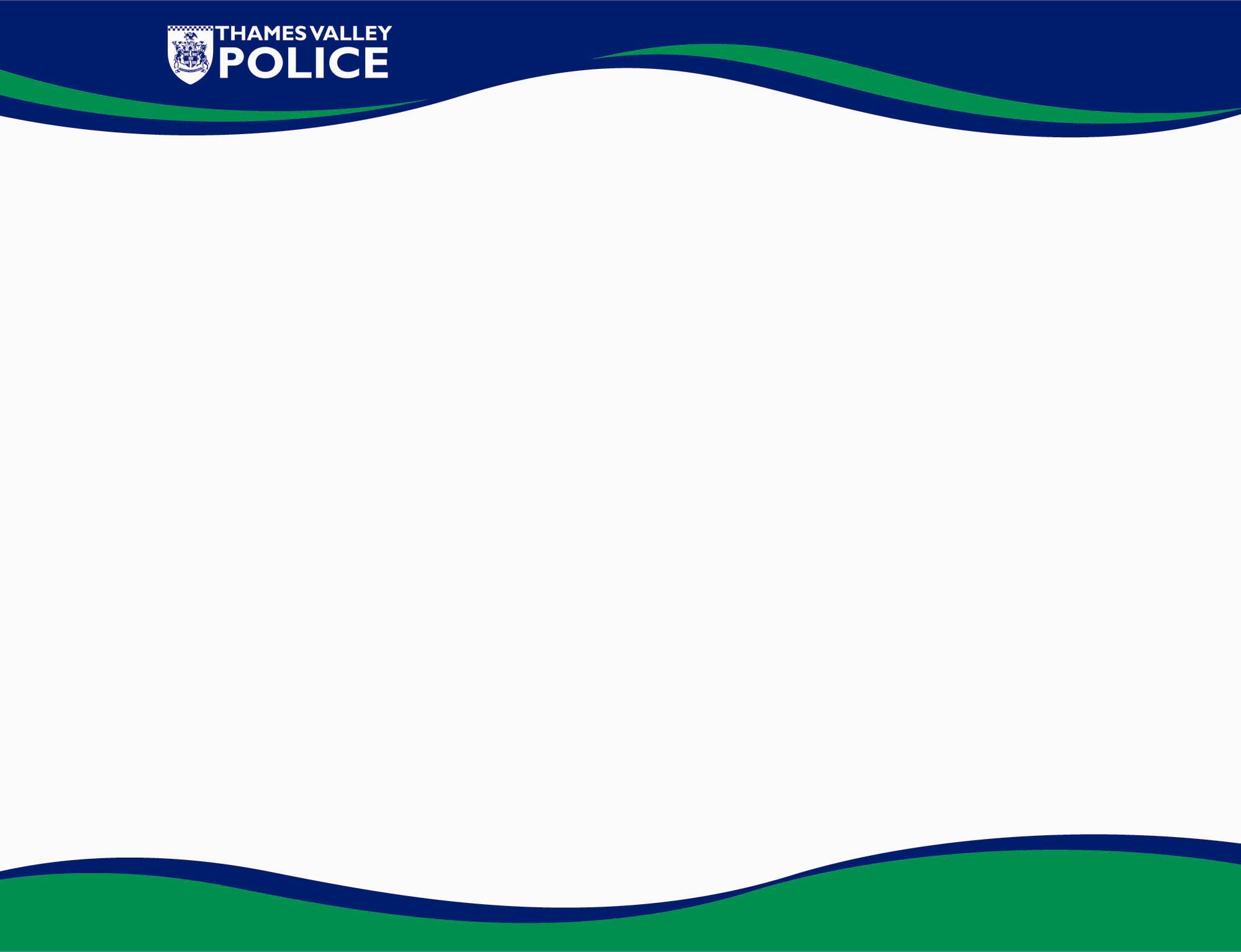 Just 6.11% result in an arrest in immediate response to the initial call
[Speaker Notes: Did not analyse whether they go on to result in charges. 

Did not analyse whether they go on to make subsequent arrests.]
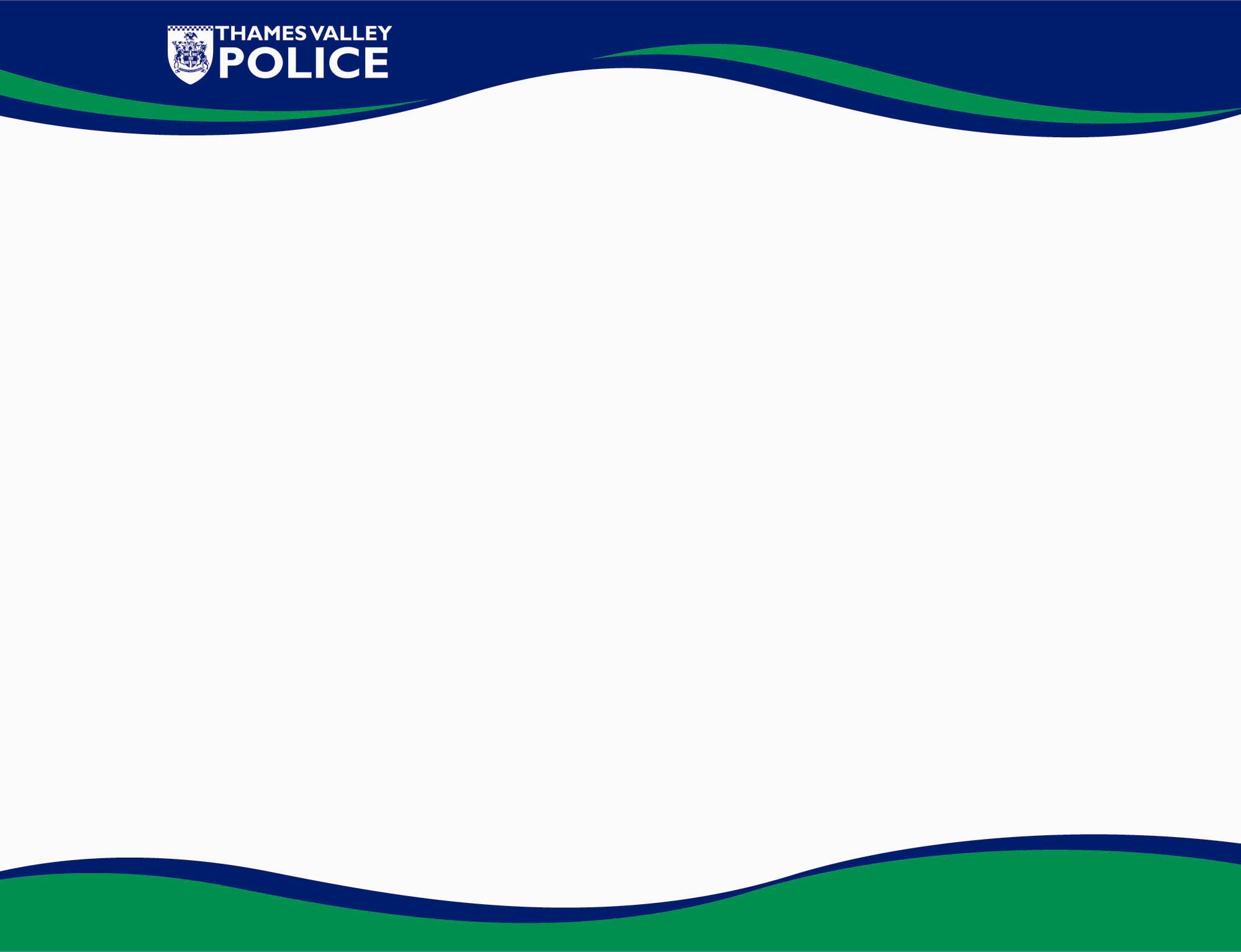 The arrest rate following burglaries in progress is not uniform across police areas.
[Speaker Notes: Ranges from 8.3% to 4.8%

Is not a clear rural / urban divide.]
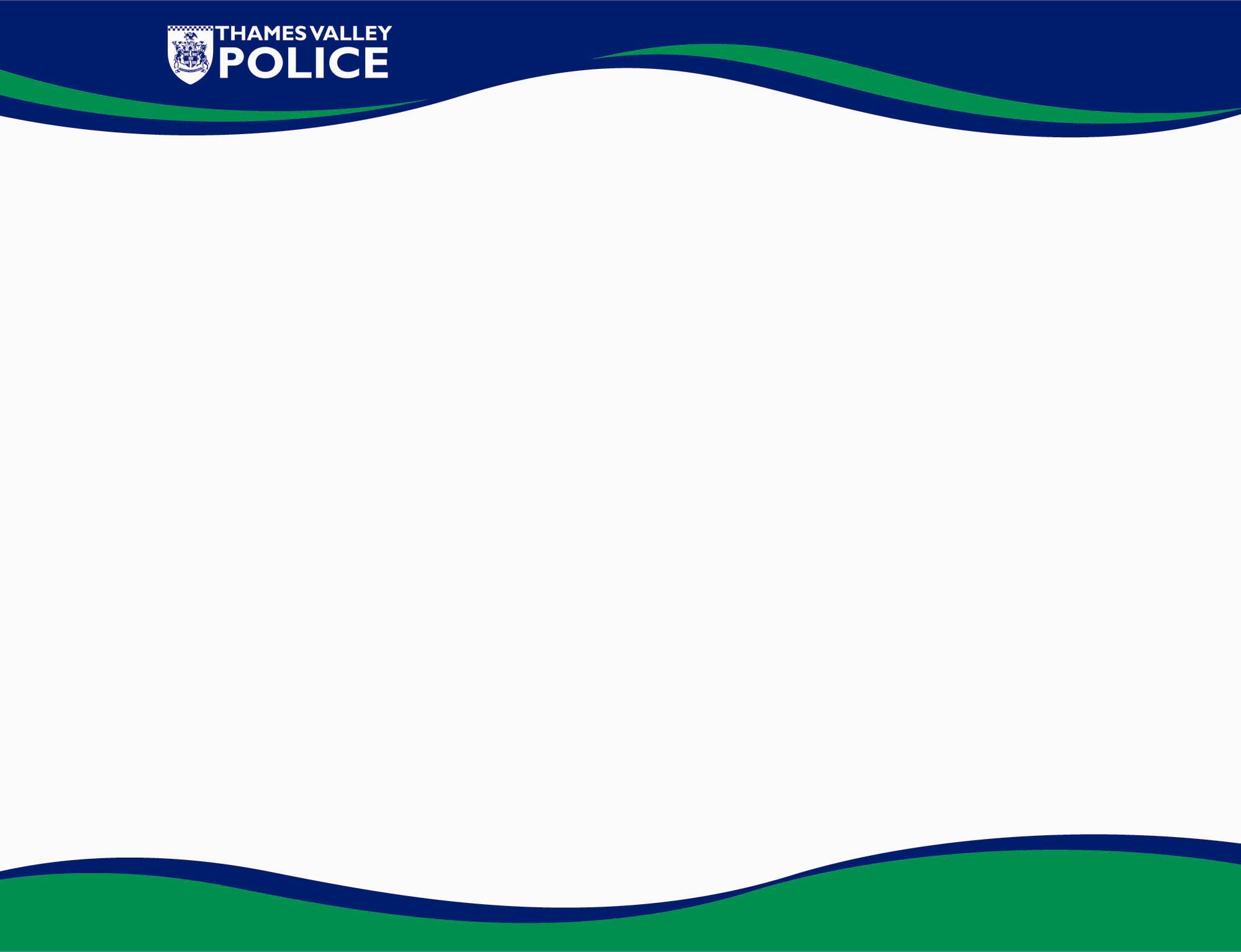 The percentage likelihood of capture does not decrease with the passage of time.
[Speaker Notes: Strong and counter intuitive finding]
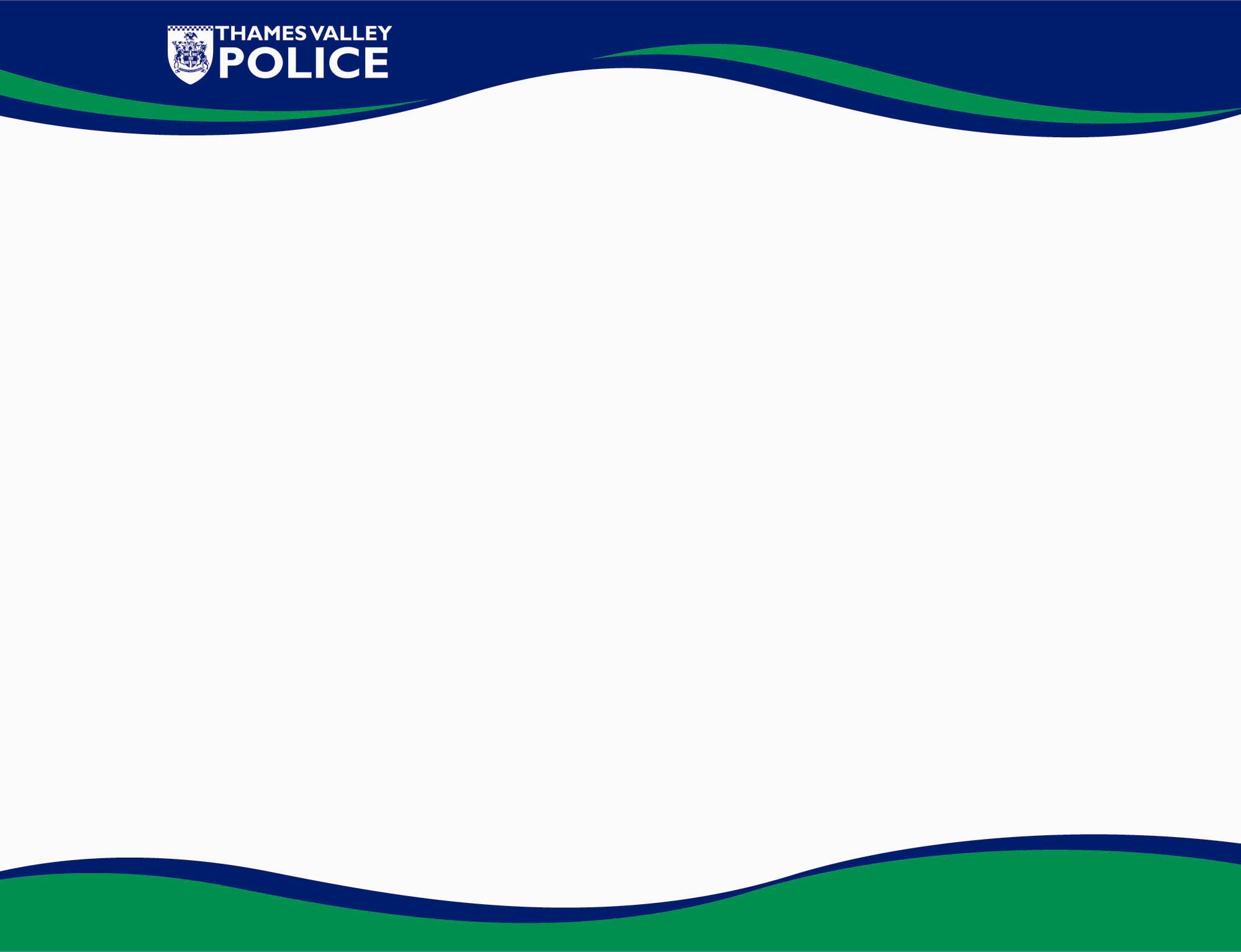 The optimum number of units to send to a burglary in progress is 19 to 21.
[Speaker Notes: Traditional ethos of proportionate resourcing is unhelpful.

An alternative model is a ‘big bang’ of resourcing at the start to put as many units as possible in the vicinity within 25 minutes.]
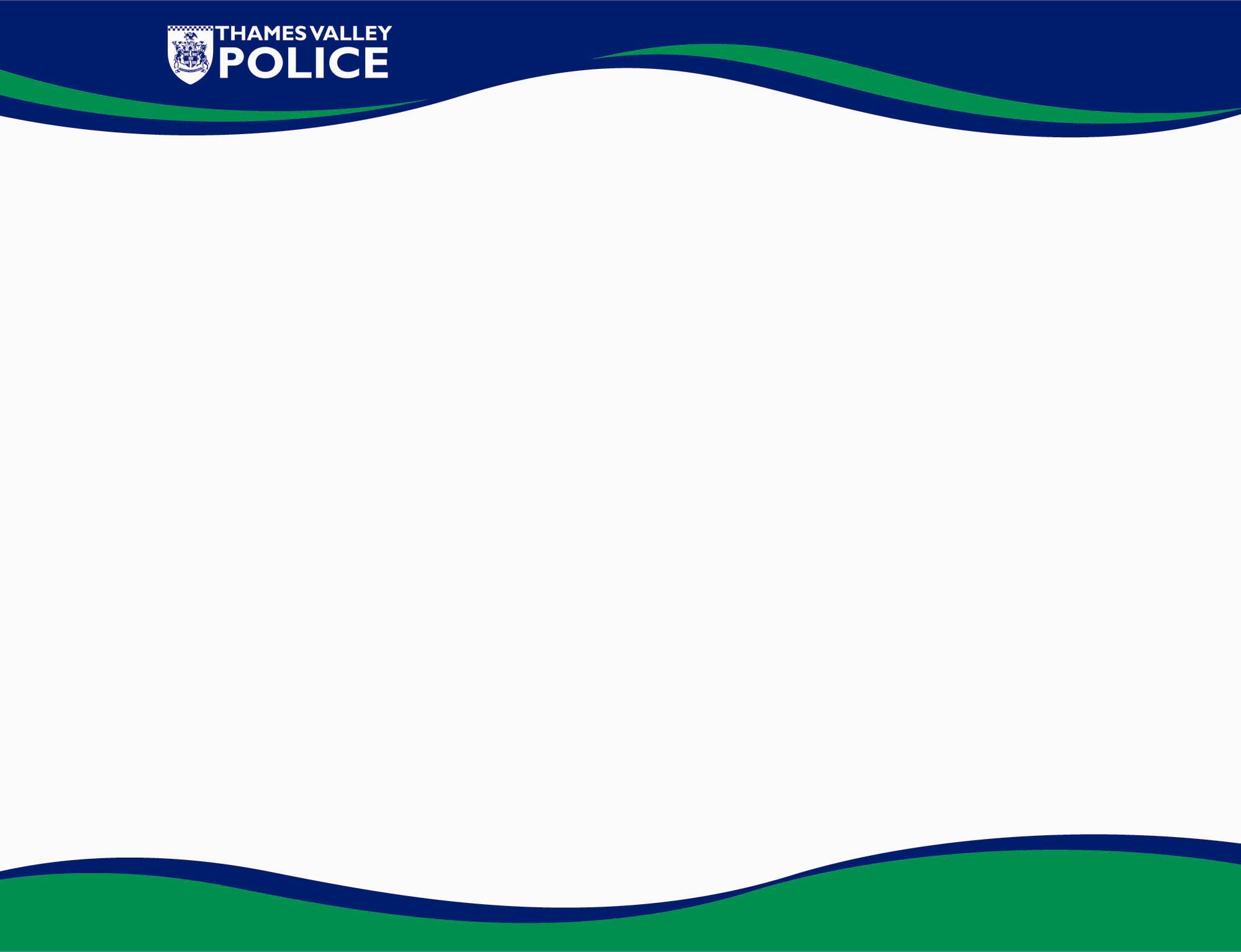 [Speaker Notes: Interestingly when you hold all the variables constant the attendence of a dog unit ceases to be statistically significant.

A Sergeant arriving on scene is not statistically significant, other than as another unit.]
Conclusions
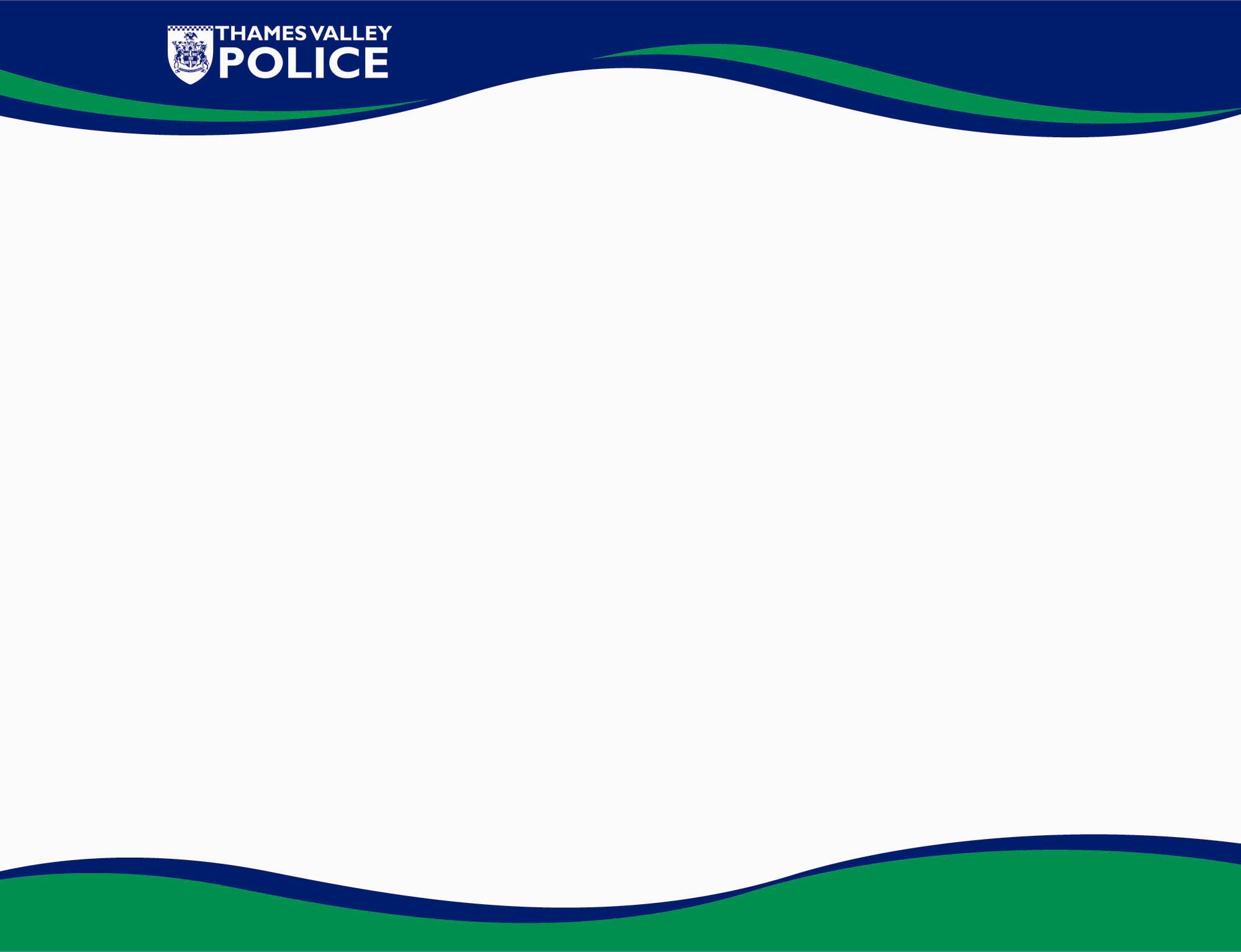 Once interaction effects have been taken into account those factors that most strongly predict arrest remain deployment of the helicopter and the number of units deployed.

For every additional officer the likelihood of making an arrest increases by 6%.

Deploying more units is more effective than just deploying officers – better to send 2 single crewed units than 1 double crewed. For every additional unit the odds of making an arrest increases by 13%.

The attendance of dog units is correlated with arrest, but is masked by the effect of number of officers. 

The impact of Sergeant attendance is not statistically significant.
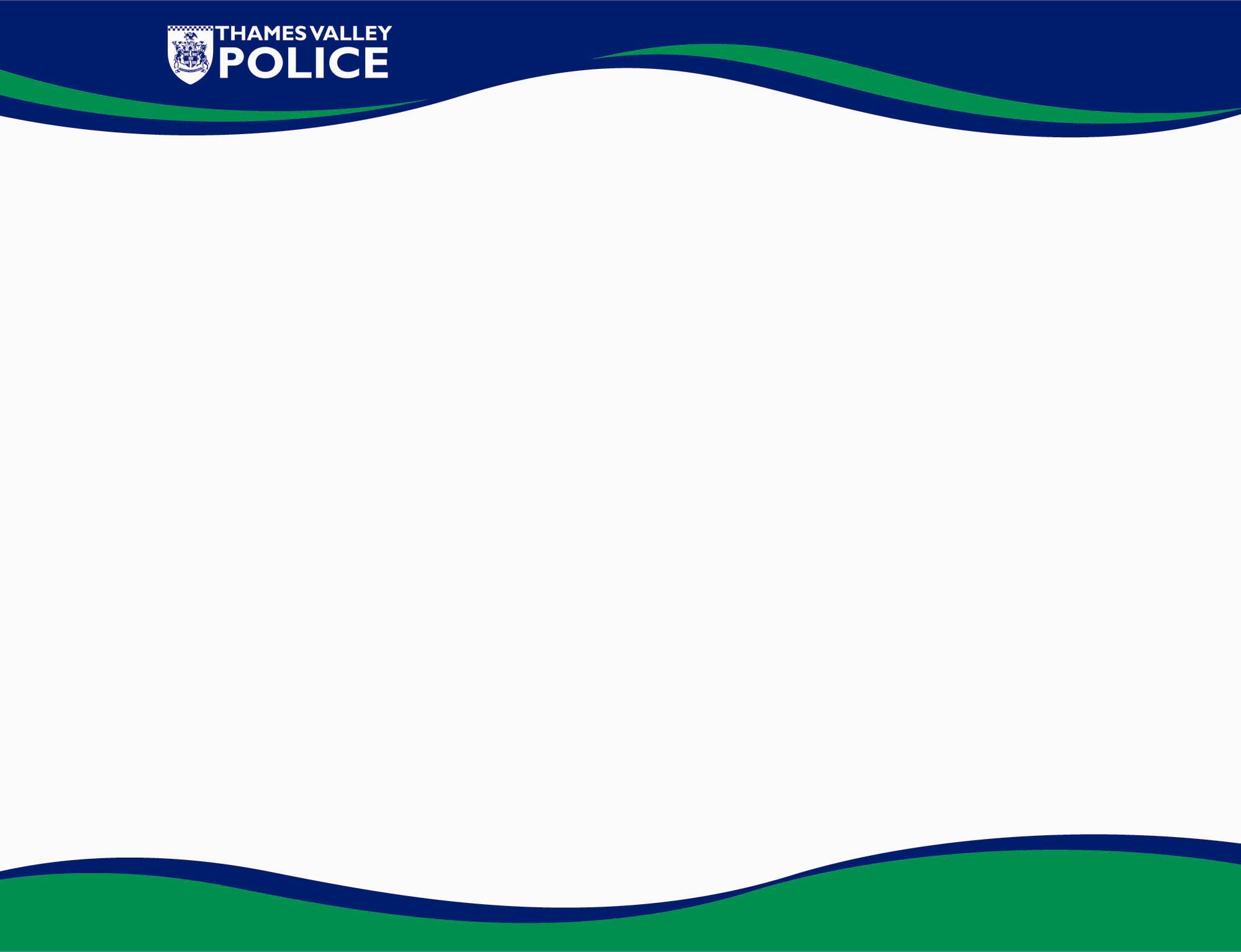 Burglary is hard to solve. Most burglaries have no solvability factors. The most powerful solvability factors occur infrequently.

The recovery of forensic material is more powerfully correlated than expected, especially for completed burglaries.


Solved attempted burglaries are more strongly correlated with burglaries in progress, witnesses and the offender being disturbed.

Solved full burglaries are more strongly correlated with forensic recovery.

It is possible to adopt a case screening model based on the presence of solvability factors.

This is now ready for an RCT to test a case screening approach.